Evaluation & IEP Technical Assistance Module(IDEA 2004 and WAC 392-172A)
OSPI Special Education
Olympia, Washington

April 2008 (Revised and Updated December 2017)
Disclaimer
The information contained in this module is meant to supplement and not supplant reading bulletins and accompanying documents; guidance from the U.S. Department of Education; chapter 392-172A WAC; Part 300 of the federal regulations; and the Individuals with Disabilities Act. This module should be viewed and applied by users according to their specific needs. The module should be used as guidance and is not intended as legal advice.
2
Table of Contents
Overview . . . . . . . . . . . . . . . . . . . . . . . . . . . . 	Slide 6
Components . . . . . . . . . . . . . . . . . . . . . . . . . 	Slides 7-10
Two Years of Data . . . . . . . . . . . . . . . . . . . . . 	Slides 11-13
Evaluations and Reevaluations  . . . . . . . . . . 	Slides 14-24
Prior Written Notice & Consent  . . . . . . . . . . . . . . .  	Slides 14-15
Scope/Content . . . . . . . . . . . . . . . . . . . . . . . . . . . . .  	Slides 16-21
Students with Specific Learning Disabilities  . . . . .	Slides 18-21
Evaluation and IEP Consistency . . . . . . . . . . . . . .  	Slide 22
When Reevaluations are Needed  . . . . . . . . . . . . .  	Slides 23-24
Specially Designed Instruction . . . . . . . . . . .	Slides 25-30
Present Levels  . . . . . . . . . . . . . . . . . . . . . . . . 	Slides 31-36
3
[Speaker Notes: Note – clicking on any of the above sections during the slide show will take you directly to the first slide in that section.  

In addition, many of the slides include references to the evaluation and IEP samples included in this module. Clicking on the IEP sample links at the bottom of the slide during the slide show will take you directly to that IEP sample.]
Table of Contents (continued)
Measurable Annual Goals . . . . . . . . . . . . . .  	Slides 37-70
Overview and “Quick Check” . . . . . . . . . . . . . . . . . 	Slides 37-39
Reading . . . . . . . . . . . . . . . . . . . . . . . . . . . . . . . . . . 	Slide 40-42
Writing . . . . . . . . . . . . . . . . . . . . . . . . . . . . . . . . . . .  	Slide 43-45
Math . . . . . . . . . . . . . . . . . . . . . . . . . . . . . . . . . . . .  	Slide 46-48
Behavior/Social  . . . . . . . . . . . . . . . . . . . . . . . . . . .  	Slides 49-54
Adaptive/Life Skills . . . . . . . . . . . . . . . . . . . . . . . . .  	Slide 55-57
Study Skills/Organization . . . . . . . . . . . . . . . . . . . .   	Slide 58-60
Speech/Language. . . . . . . . . . . . . . . . . . . . . . . . . .  	Slide 61-63
Fine/Gross Motor  . . . . . . . . . . . . . . . . . . . . . . . . . 	Slide 64-66
Transition/Vocational . . . . . . . . . . . . . . . . . . . . . . .  	Slide 67-70
IEP Summary of Services . . . . . . . . . . . . . . . . 	Slides 71-72
LRE Explanation . . . . . . . . . . . . . . . . . . . . . . . 	Slides 73-75
4
[Speaker Notes: Note – clicking on any of the above sections during the slide show will take you directly to the first slide in that section.]
Table of Contents (continued)
Secondary Transition . . . . . . . . . . . . . . . . .	Slides 76-106
Transition Assessment    . . . . . . . .	. . . . . . . . . . .	Slides 77-79
Measurable Postsecondary Goals	. . . . . . . . . . .	Slides 80-94
Education/Training Goals . . . . . . . . . . . . . . . . . . . .	Slides 83-85
Employment Goals . . . . . . . . . . . . . . . . . . . . . . . . 	Slides 86-88
Independent Living Goals  . . . . . . . . . . . . . . . . . . .	Slides 89-92
Transition Services . . . . . . . . . . . . . . . . . . . . . . . .	Slides 93-97
Course(s) of Study  . . . . . . . . . . . . . . . . . . . . . . . .	Slides 98-101
Annual IEP Goals . . . . . . . . . . . . . . . . . . . . . . . . . 	Slides 102-103
Student Participation . . . . . . . . . . . . . . . . . . . . . . 	Slide 104
Transition Agency Participation  . . . . . . . . . . . . . 	Slide 105
Secondary Transition Resources   .	 . . . . . . . . . . 	Slide 106
Additional Resources . . . . . . . . . . . . . . . . . 	Slide 107
Contact Information . . . . . . . . . . . . . . . . . . 	Slide 108
5
[Speaker Notes: Note – clicking on any of the above sections during the slide show will take you directly to the first slide in that section.]
Overview
This training module is designed to provide information and guidance related to several major areas under IDEA 2004 and WAC 392-172A.

The areas included in this module are those that, based on program review (monitoring) results, continue to present the greatest challenges to special education professionals in our state.
6
[Speaker Notes: The focus of this training module will be on those procedural compliance areas that are currently the most challenging for our state.  The module will not cover all areas of the regulations.]
Module Components
Module Overview and Instructions for Use

Power Point with presenter notes – including a review of the WACs related to each topic and practical guidance on implementation, including compliant and non-compliant examples in many of the areas.
7
[Speaker Notes: The module contains a document that describes the overview of the module, the specific components of the module, and instructions for use, depending on the intended audience and method of presentation.
The Power Point, which includes a review of the regulations in each of the compliance areas of focus.  Included in this power point are compliant and non-compliant examples in the identified areas – many of which were collected from actual IEPs and evaluations reviewed by OSPI’s Program Review Team.]
Module Components (continued)
Eight sample Evaluations and IEPs collected through monitoring reviews conducted during the 2012-13 school year that demonstrate non-compliance in one or more of the identified areas. 
Analysis of Samples – Descriptions of the compliant and non-compliant elements identified in each of the eight samples provided.
A Module Index, by specific topic, for cross referencing the power point and the samples to assist with easy access of information.
Evaluation and IEP review forms that could be used by staff when reviewing evaluations, reevaluations, and IEPs for compliance.
8
[Speaker Notes: Eight sample evaluations and IEPs are also provided as part of the module – collected during monitoring reviews in 2012-13, to illustrate compliance and non-compliance in the identified areas.
Analysis of Samples - A document that describes the compliant and non-compliant elements in each of eight evaluation-IEP samples, including a discussion of why each identified element was determined to be compliant or non-compliant.
An index for easy reference.  The index will list specific areas alphabetically, and provide references to all of the specific pieces of the module that cover that specific topic.  The index is interactive – clicking on an item will take you directly to the referenced document.
Evaluation and IEP review forms that can be used by teachers, psychologists, related services staff, and/or administrators when reviewing evaluations, reevaluations, and IEPs to determine if they meet compliance requirements.  The IEP review form is also used by the Safety Net Oversight Committee, as well as by districts preparing to submit IEPs for Safety Net consideration, to review IEPs for proper formulation.]
Evaluation/Reevaluation Review Form
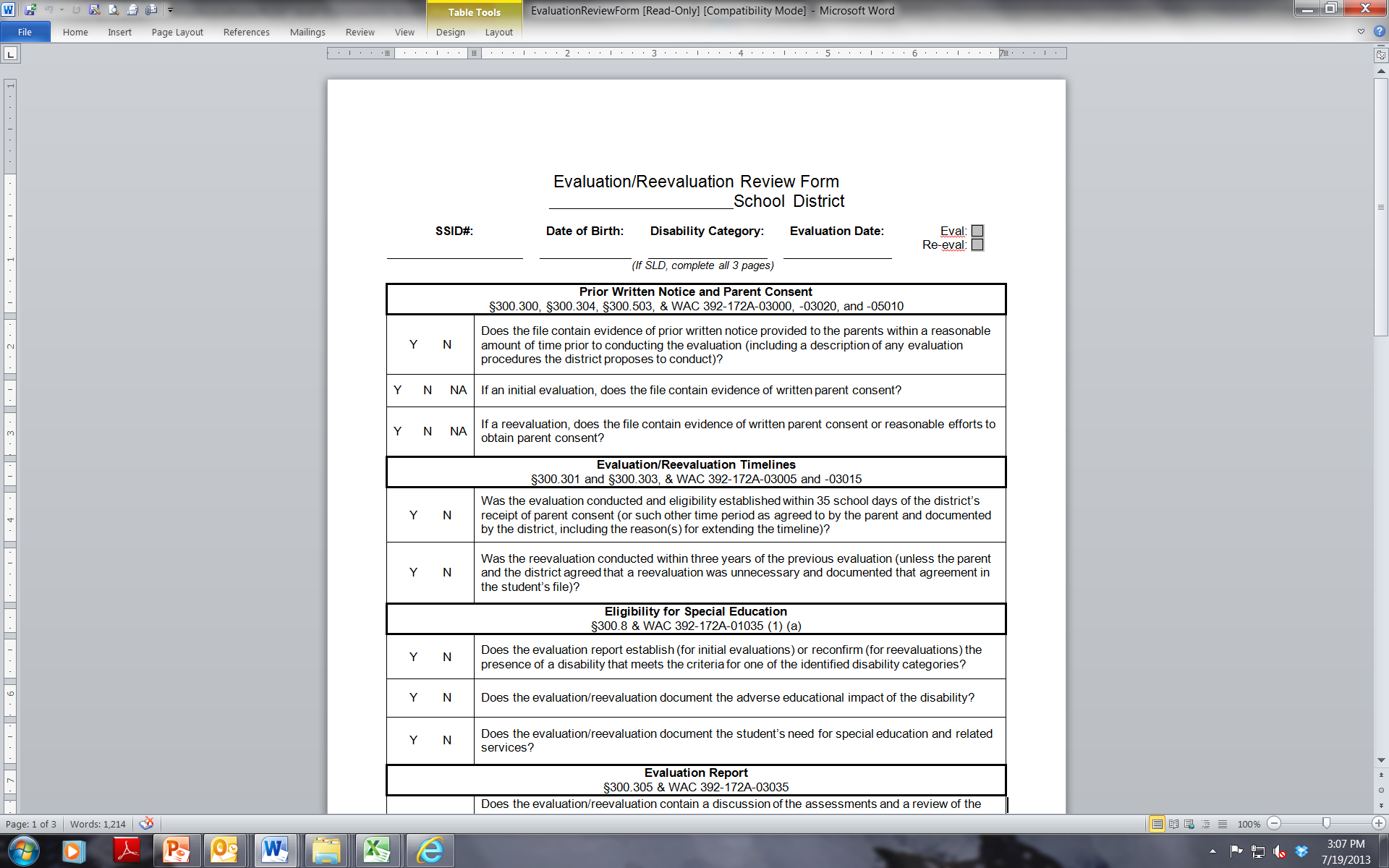 9
[Speaker Notes: A screenshot of the Evaluation/Reevaluation Review Form – a tool that can assist district staff in reviewing evaluations and reevaluations for compliance.]
IEP Review Form
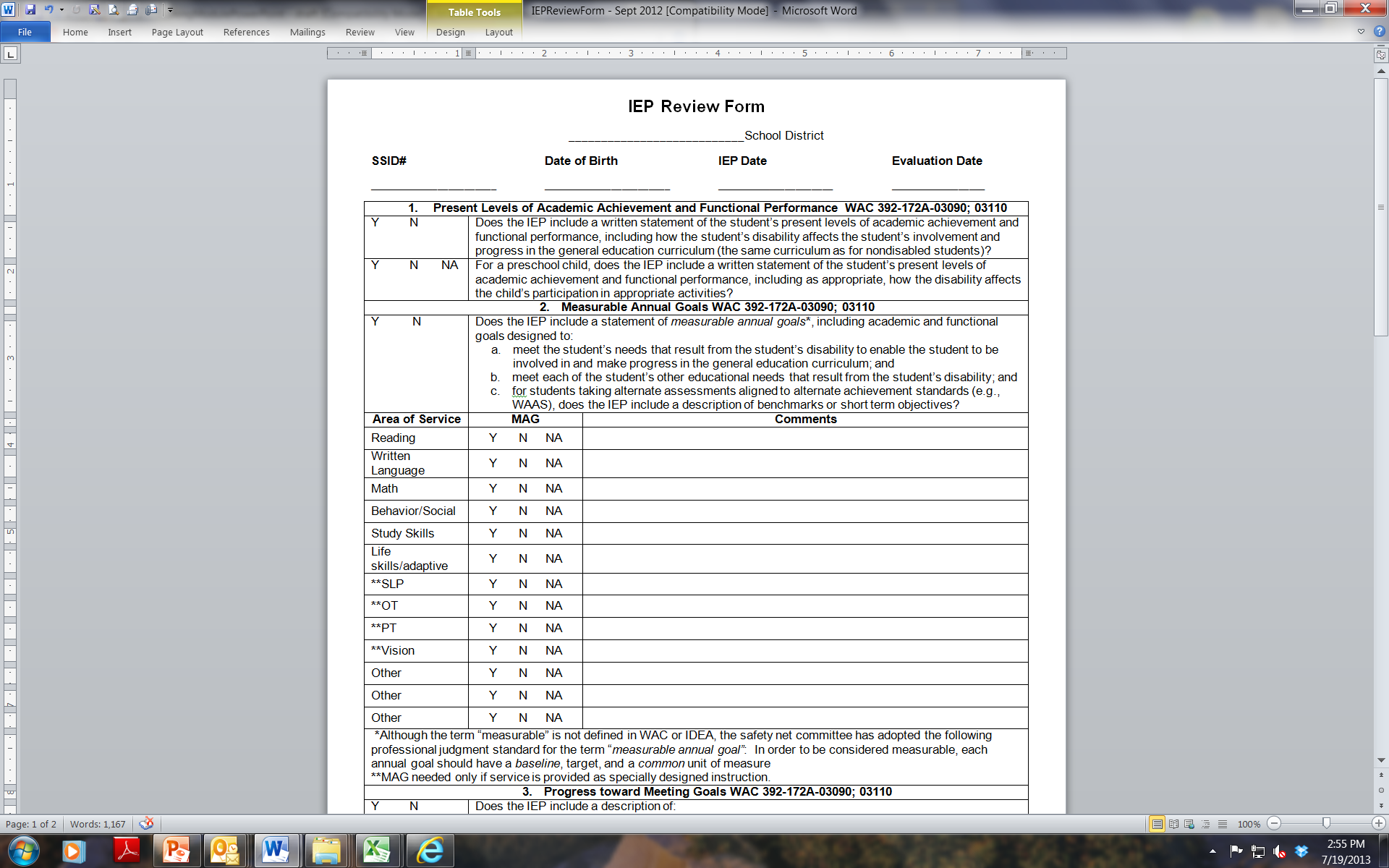 10
[Speaker Notes: A screenshot of the IEP Review Form – a tool that can assist district staff in reviewing IEPs for compliance.]
Compliance Rates
% of Compliant Files in the Identified Areas
11
[Speaker Notes: This chart shows two years of monitoring results for four of the compliance areas relating to the provision of a free, appropriate public education:
Evaluations – the percentage of evaluations that were sufficient in scope (determined to meet all of the three “prongs” – establish/reconfirm the disability, the adverse educational impact of the disability, and the student’s need for specially designed instruction).
Evaluation and IEP Consistency – the percentage of files that demonstrated consistency between the areas of service recommended on the evaluation and the areas of service identified on the IEP.  This category also includes files that contained a reevaluation to support a significant change in placement, if such a change was being made.
Provision of specially designed instruction – Based on reviews of student schedules, interviews with staff, and/or classroom visitations, this reports the percentage of students determined to be receiving specially designed instruction in all of the areas of service identified in the IEP.
Secondary Transition – the percentage of students turning age 16 and above who had an IEP that sufficiently addressed all of the required secondary transition components.  Note: This percentage is the number of only those files for students turning 16 and above that were compliant in this area.
As shown on this graph, secondary transition still remains an area in need of improvement – nearly one out of every four IEPs for students turning 16 and above is missing one or more of the required transition components.]
Compliance Rates (continued)
% of Compliant Files in the Identified Areas
12
[Speaker Notes: This chart shows two years of monitoring results for seven of the compliance areas relating to the procedural components of the evaluation and IEP:
Present levels of academic achievement and functional performance – the percentage of IEPs that contained specific information/data to support the student’s current functioning levels in all identified service areas.
Measurable annual goals – the percentage of IEPs in which all of the annual goals were written in measurable terms.
Progress reporting – the percentage of IEPs that identified how the district will measure the student’s progress toward meeting the annual goals and when the district would provide periodic reports on the progress the student is making toward meeting the annual goals.
State assessment – the percentage of IEPs that included information related to the student’s participation in the statewide assessment, including (if applicable) why the student could not participate in the regular state assessment, why the selected alternate assessment was appropriate, and the identification of necessary accommodations for participating in the regular state assessment. (Note: this element is only reviewed if the IEP covers a school year in which the state assessment is administered).
Summary of services – often referred to as the “IEP service matrix”, this shows the percentage of IEPs that clearly delineated the frequency, location, and duration for all services being provided.  This also includes whether the service matrix was consistent with the services that the student was actually receiving (based on the student’s schedule and service provider interviews).
LRE Explanation – the percentage of IEPs that contained an explanation of the extent (if any) to which the student will not participate with nondisabled students in the general education classroom and extracurricular and nonacademic activities.
IEP team members – the percentage of IEPs that documented the participation of all required team members in the IEP meeting, or the district’s and parent’s written agreement/consent to excuse a required member (if applicable).
As shown on this graph, there are still challenges related to measurable annual goals – approximately one out of every three IEPs contain goals that are not measurable.]
Focus of Module
This module will focus primarily on those areas that present the greatest challenges to our state in meeting requirements under the provisions of IDEA:
Measurable annual goals 
Secondary transition
The module will also briefly address other areas, including evaluation sufficiency, evaluation and IEP consistency, the provision of specially designed instruction and related services, present levels, IEP summary of services, and LRE explanation, but these will not be a major focus.
13
[Speaker Notes: This training module will cover many of these areas, but the primary focus will be on measurable annual goals and secondary transition – the two areas that present the greatest challenges in our state (as shown on the previous 2 slides).]
Evaluations and Reevaluations – Prior Written Notice (WAC 392-172A-05010)
Prior written notice must be provided to the parent a reasonable time before the district proposes to initiate an evaluation of a student. The notice must include:
An explanation of why the district has decided to conduct the evaluation;  
A description of the evaluation procedures, assessments, records, or reports that will be used; 
What other options the district may have considered in the evaluation process and why those options were accepted or rejected; and
A description of any other factors the district considers to be relevant to the decision to evaluate the child.
Prior written notice must be provided in the parent’s native language or other mode of communication used by the parent.
14
[Speaker Notes: An overview of the WACs relating to providing prior written notice to parents of the decision to evaluate their child:
Prior written notice must be provided to the parent a reasonable time before the district proposes to initiate an evaluation of a student.  The term “reasonable time” is not specifically defined in the regulations.
The notice must include:
An explanation of why the district has decided to conduct the evaluation;  
A description of the evaluation procedures, assessments, records, or reports that will be used as a basis for the evaluation; 
What other options the district may have considered in the evaluation process and why those options were accepted or rejected; and
A description of any other factors the district considers to be relevant to the decision to evaluate the child.
Prior written notice must be provided in the parent’s native language or other mode of communication used by the parent, unless it is clearly not feasible to do so.
Note: a prior written notice is sent after a decision is made, but prior to implementing the decision.]
Evaluations and Reevaluations - ConsentWAC 392-172A-03000
Written parental consent is required before conducting an initial evaluation or when conducting additional assessments as part of a reevaluation.
If the parent refuses consent for the initial evaluation or reevaluation, the district may pursue an evaluation through mediation or due process.
The district may proceed with a reevaluation if the parent fails to respond to the district’s request for consent.
Note: Districts may not pursue mediation or due process to override a parent’s refusal to consent to initial services.
15
[Speaker Notes: An overview of the WACs relating to parent consent for evaluation:
Written parental consent must be obtained before conducting an initial evaluation. The district may ask the parent to mediate or pursue due process if the parent refuses. 
For reevaluations, the district must obtain parent consent, or document reasonable efforts to obtain consent, prior to conducting the reevaluation (ONLY if conducting new assessments as part of the reevaluation).  If the parent does not respond to the district’s documented attempts to obtain parent consent, the district may proceed with the reevaluation.  The term “reasonable” is not defined in the regulations, but state and federal law requires districts to keep a record of their attempts to obtain consent.  Examples of reasonable attempts may include making multiple phone calls at different times and/or different days, print copy mailing, electronic mailing, making one or more home visits, etc.
Parent consent for an evaluation/reevaluation is not required when reviewing existing data as part of the evaluation or administering a test that is administered to all students (unless parent consent is required for all students).]
Evaluations and ReevaluationsWAC 392-172A-01035(1) and -03035
Evaluations and Reevaluations must document eligibility, including:
The presence of a disability in one of the identified disability categories;
the adverse educational impact of that disability; and 
the student’s need for specially designed instruction.
Must also provide information that will assist the IEP team in developing the IEP, including information regarding the student’s ability to be involved and progress in general education curriculum.
16
See also Evaluation samples A, G, and H.
[Speaker Notes: All evaluations must meet three conditions (often referred to as “prongs”):
Establish (for initial evaluations) or reconfirm (for reevaluations) the presence of a disability that meets the criteria for one of the 14 disability categories described in WAC 392-172A-01035.  Evaluations must assess the student in all areas related to the suspected disability.
The evaluation or reevaluation must document the adverse educational impact of the disability.  This could be documented through a variety of ways, including, but not limited to: an interpretation of specific assessment data in relation to the student’s classroom performance, information gathered from student observations, general and/or special education teacher reports, results of research-based interventions attempted, etc.
The evaluation must support the student’s need for special education and related services in each of the recommended service areas.  This means that if the reevaluation is recommending reading, behavior, and speech, for example, there needs to be specific data to show that the student is in need of services in each of these areas.  Any decisions that are made with regard to recommendations for services must be supported with current data that are included in the evaluation/reevaluation report.  Data obtained within one calendar year are generally considered to be current.
An analysis of monitoring results over the last two years shows that most evaluations/reevaluations that are found to be insufficient fail to meet prong three (followed closely by prong one).]
Evaluations and ReevaluationsWAC 392-172A-03020 through -03040
Evaluations and Reevaluations must also:
use information from multiple sources (rather than relying on a single measure or assessment);
be administered so as not to be discriminatory on a racial or cultural basis;
assess the student in all areas related to the suspected disability;
rule out the lack of appropriate instruction in reading & math and limited English proficiency as determinant factors; and
contain the date and signature of each professional member of the evaluation group.
17
See also Evaluation sample E.
[Speaker Notes: In addition to the requirements discussed on the previous slide, all evaluations and reevaluations, regardless of which eligibility category is being considered, must also meet these additional requirements:
Multiple sources – Eligibility for special education cannot be based upon a single test or criterion.  The evaluation group should use a variety of assessment tools and strategies to gather relevant functional, developmental, and academic information about the student, including information provided by the parent.  
Non-discriminatory – The student should be assessed in his/her native language unless it is clearly not feasible to do so.  Assessment tools that are used should be valid and reliable and administered by trained and knowledgeable personnel.
All areas – The evaluation group must assess the student in all areas related to the suspected disability, including (as appropriate) health, vision, hearing, social/emotional status, general intelligence, academic performance, communication, and motor abilities.  The evaluation should identify all of the student’s special education and related services needs, whether or not commonly linked to the disability category being considered.
Rule outs – For initial evaluations, a student cannot be determined to be eligible for special education if the lack of appropriate instruction in reading or math, or limited English proficiency is a primary cause of an adverse educational impact. 
Signatures – The evaluation should include the date and signature of each professional member of the evaluation group certifying that the evaluation report represents his/her conclusion.  A separate statement must be included if the report does not represent a member’s conclusion.  The parent is not considered to be a professional member of the evaluation group, therefore a parent’s signature is not required on the report and the parent is not required to submit a separate statement if the parent disagrees.]
Students with SLDWAC 392-172A-03045 through -03080
Evaluations for students suspected of having a specific learning disability must also:
include additional required evaluation group members;
document lack of achievement in at least one of eight areas;
rule out additional determinant factors; and
include the results of an observation of the student.
18
See also Evaluation samples A, B, and G.
[Speaker Notes: If the evaluation group suspects that the student may have a specific learning disability, additional evaluation requirements apply:
Additional members – The evaluation group must also include the parent, the student’s general education classroom teacher, and at least one individual qualified to conduct individual diagnostic examinations of students (such as a school psychologist, speech language pathologist, or remedial reading teacher).
Lack of achievement – The evaluation must document that the student does not achieve adequately for his/her age or meet state grade level standards in at least one area (oral expression, listening comprehension, written expression, basic reading skill, reading fluency skills, reading comprehension, math calculation, and/or math problem solving).
Rule out – In addition to ruling out the lack of appropriate instruction in reading and math and limited English proficiency, the evaluation group must determine that the results are not primarily the result of a visual, hearing or motor disability; intellectual disability; emotional disturbance; cultural factors; or environmental or economic disadvantage. 
Observation – The evaluation group must use information from an observation in routine classroom instruction that was done before the student was referred for an evaluation, or have at least one member of the evaluation group conduct an observation in the general education classroom as part of the initial evaluation (or the first evaluation in which the group is considering eligibility as SLD).]
SLD – Severe DiscrepancyWAC 392-172A-03065 and -03070
If the district uses the severe discrepancy methodology for SLD eligibility:
Evaluation must establish a severe discrepancy between the student’s intellectual ability and academic achievement in one or more of the eight areas; or
document the use of professional judgment, including a written narrative, to justify the presence of SLD.
http://www.k12.wa.us/SpecialEd/pubdocs/SLD_Guide.pdf
19
See also Evaluation samples A and B.
[Speaker Notes: Each school district must develop procedures for identifying students with specific learning disabilities (SLD).  Districts may use a severe discrepancy methodology, a process based on the student’s response to scientific research-based intervention, or a combination of both (for example, elementary schools in a district might be using response to research-based intervention and secondary schools might be using severe discrepancy.  Another example, a district might use response to research-based intervention for reading, but severe discrepancy for math and writing).
If the district is using the severe discrepancy methodology, the evaluation must establish a severe discrepancy between the student’s intellectual ability and academic achievement in one or more areas (oral expression, listening comprehension, written expression, basic reading skill, reading fluency skills, reading comprehension, math calculation, and/or math problem solving); OR
If the evaluation results do not appear to accurately represent the student’s intellectual ability or the discrepancy does not appear to be accurate, the group may apply professional judgment.  The group must include a written explanation as to why the student has a severe discrepancy, including a description of all data used to make the determination through professional judgment.  Data that must be used includes formal assessments, review of existing data, assessments of student progress, observation of the student, and information gathered from all other evaluation processes.
If using the discrepancy methodology, the district must use OSPI’s published discrepancy tables (“Identification of Students with Specific Learning Disabilities – State of Washington Severe Discrepancy Tables”).
**Important note: the use of the discrepancy tables is only appropriate for students enrolled in grade one and above.]
SLD – Response to ScientificResearch-Based InterventionWAC 392-172A-03060
If the district uses a process based on the student’s response to scientific research-based intervention for SLD eligibility, the evaluation must:
include evidence of the student’s opportunity to increase rate of learning;
document two or more intensive, scientifically research-based interventions implemented with fidelity;
describe instructional strategies used and data collected; and
include documentation of parent notification.
20
[Speaker Notes: If the district is using a process based on the student’s response to scientific research-based intervention to identify students with SLD, additional evaluation requirements apply.  The evaluation must:
include evidence that the student’s general education core curriculum instruction provided the student with the opportunity to increase his/her rate of learning;
document two or more intensive, scientifically, research-based interventions that were implemented with fidelity and for a sufficient duration to establish that the student’s rate of learning did not increase or allow the student to reach the identified targets;
describe the instructional strategies used and the student-centered data collected in accordance with the district’s response to intervention procedures; and
include documentation that the student’s parents were notified about: (a) state and school district policies regarding the amount and nature of student performance data that would be collected and the general education services that would be provided; (b) strategies for increasing the student’s rate of learning; and (c) the parents’ right to request an evaluation.

Additional information about RTI can be found on OSPI’s website at: http://www.k12.wa.us/RTI/default.aspx]
SLD – Pattern of Strengths and Weaknesses WAC 392-172A-03080
The student’s pattern of strengths and weaknesses in performance, achievement, or both, relative to age, state grade level standards or intellectual development may be used as part of the eligibility determination when using either of the SLD methodologies -  severe discrepancy or response to research-based intervention.
However, the pattern of strengths and weaknesses is not a standalone methodology for determining eligibility under the category of SLD.
21
[Speaker Notes: The evaluation report may include a discussion of the student’s pattern of strengths and weaknesses in academic performance, achievement, or both, relative to age, state grade level standards or intellectual development.  
The pattern of strengths and weaknesses is an optional activity that may be included as part of determining a discrepancy between actual and expected performance.
It can be used as part of either methodology – severe discrepancy or response to research-based intervention.  However, it is not a standalone methodology for determining eligibility as SLD.]
Evaluation and IEP ConsistencyWAC 392-172A-03035 and -03110
The evaluation report must include “the recommended special education and related services needed by the student” and “other information… needed to develop an IEP”.

The IEP team must consider “the results of the initial or most recent evaluation of the student”.

The IEP team “revises the IEP, as appropriate, to address… the results of any reevaluations”.
22
See also Evaluation & IEP sample C.
[Speaker Notes: The IEP should address the recommendations made in the most current evaluation/reevaluation.  For example, if the reevaluation recommends reading, math, and adaptive skills, the IEP should address those three services through the documenting of present levels and measurable annual goals in each area, as well as the frequency, location, and duration for those three services on the summary of services matrix.  
Note - If an area is recommended as a related service (such as speech, occupational therapy, orientation/mobility, etc.), then measurable annual goals are not required.  However, the related service area should be addressed in the present levels section of the IEP and the frequency, location, and duration of the related service should be included on the summary of service matrix.]
When Reevaluations are NeededWAC 392-172A-03015 and -03025
-03015 = a reevaluation must be conducted when the district determines that the educational and related services needs, including improved academic achievement and functional performance, of the student warrant a reevaluation.
-03025 = a reevaluation must determine whether the student continues to meet eligibility, and whether… any additions or modifications to the special education and related services are needed to enable the student to meet the measurable annual goals set out in the IEP.
23
[Speaker Notes: WAC 392-172A-03015 – references when a reevaluation must be conducted.
WAC 392-172A-03025 (2) – states that a reevaluation must provide data to determine “whether the student continues to meet eligibility, and whether… any additions or modifications to the special education and related services are needed to enable the student to meet the measurable annual goals set out in the IEP…”
A reevaluation may be warranted prior to adding or deleting areas of service (please refer to Technical Assistance Paper #5 for more information - http://www.k12.wa.us/SpecialEd/pubdocs/TAP_5.pdf).
Note – this does not mean that a full battery of standardized assessments must be completed – using existing classroom-based data in the reevaluation to support the recommendations would suffice.  It is important to remember that reevaluations must examine all areas of suspected disability (not just the service area being added or deleted), and that the data being used to support the recommendations, including the area being added or deleted, must be current and documented in the evaluation report.]
When Reevaluations are Needed (cont.) WAC 392-172A-03030
A reevaluation should be conducted prior to making significant changes in the student’s program/services (i.e. placement).
A reevaluation is necessary prior to determining that a student is no longer eligible for special education services.
A reevaluation is not necessary before a student graduates from high school with a regular diploma or exceeds age eligibility.
24
[Speaker Notes: The Office for Civil Rights has stated that before proposing a substantial or material change in the amount or type of services provided to an eligible student (i.e. a change of placement), a district should conduct a reevaluation. Identifying whether a proposed change in services may be a significant change in placement is done on a case-by-case basis. Some situations that may indicate a significant change in placement are: 
revisions to the IEP that substantially increase or decrease the amount or type of services provided to the student; 
changing a student’s setting from a more restrictive to a less restrictive setting or vice versa; 
adding new or deleting existing services; or 
initiating or eliminating special education services. 
A district’s proposal to change only the location where the student receives services, but not to make any material alterations to those services, is not a change of placement. If, however, the student’s opportunity to interact with non-disabled peers is substantially increased or decreased due to the change of type of services or in the setting in which the services are delivered, the proposal would be a change of placement.
Students who graduate with a regular diploma and/or reach the age of 21 (i.e. “age out”) are not required to be reevaluated prior to leaving the public school, but the student must be provided with a summary of the student’s academic achievement and functional performance (WAC 392-172A-03030(3)).  This summary must include recommendations on how to assist the student in meeting his/her postsecondary goals.]
Specially Designed Instruction (SDI)WAC 392-172A-01175
Special education means specially designed instruction (SDI) to meet the unique needs of the student, and includes instruction in the classroom, in the home, in hospitals and other settings, and in physical education. 
SDI is defined as adapting, as appropriate to the needs of the student, the content, methodology, or delivery of instruction to address the unique needs of the student and to ensure access to the general curriculum.
25
[Speaker Notes: In order for instruction to be “specially designed”, there needs to be adaptation, appropriate to meet the needs of the individual student, of the curriculum content, methodology, or delivery of instruction.  Individual accommodations within general education are not, by themselves, considered to be specially designed instruction.
As described by James M. Kauffman, “Special Education is instruction that is more urgent, more intensive, more relentless, more precisely delivered, more highly structured and direct, and more carefully monitored for procedural fidelity and effects.” (Exceptional Learners: Introduction to Special Education, by Daniel P. Hallahan and James M. Kauffman, 1999).
The location of the instruction does not make it specially-designed, it is the adaptation of the content, methodology, and/or delivery of the instruction that distinguishes it from general education instruction.]
SDI – Provider RequirementsWAC 392-172A-02090(1)(g)
Specially designed instruction and related services must be provided by appropriately qualified staff.
Other staff (i.e. general education teacher or paraeducator) may assist in the delivery of SDI, but the SDI must be designed and supervised, and the student’s progress monitored and evaluated, by special education certificated staff.
26
[Speaker Notes: Specially designed instruction may be delivered by non-special education certificated staff (such as a general education teacher or a trained classified staff member (i.e. paraeducator)).  However, the instruction must be designed and supervised, and the student’s progress monitored and evaluated, by certificated special education staff.
Maintaining written documentation of this “designing, supervising, and monitoring” is important.  Examples of documentation can include, but are not limited to, lesson plans, paraeducator and teacher meeting notes, etc.]
Specially Designed Instruction
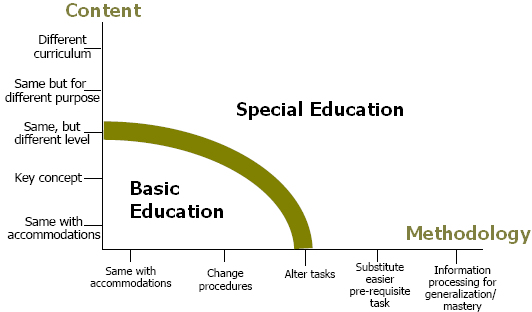 27
[Speaker Notes: This conceptual framework shows the continuum of instructional modifications/ accommodations relating to content and methodology, including the point at which instruction becomes “specially designed”. The vertical axis includes the range of content modifications, while the horizontal axis represents modifications in methodology. 
The IEP team determines how the instruction will be delivered, based on the unique needs of the student. 
Individual accommodations are not, by themselves, considered to be specially designed instruction. Accommodations are changes that are environmentally-related, while specially designed instruction involves adapting the content, methodology, or delivery of instruction.
Students with disabilities may have goals that are not related to the general curriculum, but instead are designed to address their very individual needs that are non-academic. They may also have goals that are related to the general curriculum, but at different levels than their non-disabled peers.  
Students with disabilities may need to have the elements of instruction broken down and taught separately or with greater intensity. 
No matter how one adapts the content, methodology, or delivery of instruction, the instruction that is provided should be designed to: (a) meet the student’s unique individual needs that result from the student’s disability (as identified in the student’s current evaluation report); and (b) ensure the student’s access to the general curriculum so that the student can meet the educational standards that apply to all students.]
SDI versus Accommodations – Examples
Accommodations
Science text is highlighted for the student.
Student given extra time to complete assignment.
SDI
Student is provided instruction on how to read texts for information.
Student is taught vocabulary strategies using content texts.
28
[Speaker Notes: Accommodations: The use of highlighting and the provision of extra time to complete a task are examples of accommodations.
SDI: Under specially designed instruction, the team has determined that the student needs to improve comprehension of text and increase his/her reading skills in a content area.  This is accomplished through instruction in reading and/or teaching vocabulary strategies to the student to enable the student to participate in the general education curriculum.  
The key distinction is that SDI is instruction.]
SDI versus Accommodations – Examples (continued)
Accommodations
In sophomore literature, a peer reads the story aloud to the student.
The student is permitted to turn in an abbreviated assignment.
The student is permitted to address the literary concepts orally instead of in writing.
SDI
The student is provided reading instruction using adapted materials for the same piece of literature that others are reading.
29
[Speaker Notes: Accommodations: The parameters for assignment completion are altered for the student.  These examples do not involve instruction, and would therefore be considered accommodations.
SDI: The student is provided instruction in reading using adapted materials, and is given consistent corrective feedback to address decoding, fluency, and comprehension, based on the individual student’s needs.]
SDI versus Accommodations – Examples (continued)
Accommodations
Student is given 3 opportunities prior to removal from class due to behavior.
Student is given the choice of moving to a quiet, non-stimulating area to regain control when upset.
Student is given tokens for good behavior, which he/she may use for classroom rewards.
SDI
Student is provided instruction in anger management, alternative behavior strategies, etc.
30
[Speaker Notes: Accommodations:  These are examples of accommodations (or potential components of a behavior intervention plan).  However, they do not involve any type of direct instruction in replacement behaviors.  These activities focus on behaviors that have already occurred (a “reactive” approach), rather than on teaching the student more appropriate replacement behaviors in order to reduce future inappropriate behavior incidents (a “proactive” approach).
SDI: When a student is given training/instruction on how to identify feelings of anger and frustration prior to acting out, and, in addition is taught appropriate alternative behaviors, it is specially designed instruction (SDI). SDI provides behavior instruction on a time frequency basis (proactive) vs. providing instruction when a misbehavior/incident occurs (reactive).
Reward plans, seating the student in the front of the class, and other similar activities fall into the realm of accommodations. Only instruction may be defined as specially designed.]
Present Levels WAC 392-172A-03090(1)(a)
The IEP must include “a statement of the student’s present levels of academic achievement and functional performance, including how the student’s disability affects the student’s involvement and progress in the general education curriculum…”
31
[Speaker Notes: The present levels of academic achievement and functional performance section should provide specific information regarding the student’s current performance and/or functioning level in each area of need/service recommended by the evaluation team that the IEP team will be addressing throughout the IEP.
Although IDEA does not define the terms “academic achievement” or “functional performance”, the Office of Special Education Programs (OSEP) has concluded that academic achievement generally refers to the student’s performance in academic areas, while functional performance generally refers to the student’s performance in non-academic areas such as daily living activities, social skills, behavioral skills, communication, motor skills, etc.  
The term “current” has been interpreted in Washington to mean relevant data and information that informs an IEP and which has been obtained within 12 months of the IEP meeting date.
This information can come from a variety of sources, including standardized assessment results, state and district assessments, classroom-based measures, transition assessments, observational performance data, anecdotal data, parent input, the student’s most recent evaluation, or other sources.
The present levels statements may be written separately for each area of service or the statements may be combined into one comprehensive description.  When a comprehensive statement is used, it is important to address each of the service areas (e.g., reading, writing, behavior, PE, etc.) based on the student’s identified needs.
There should be at least one statement that provides an interpretation of the data and information and how it affects the student’s involvement in the general education curriculum and/or participation in appropriate activities.  Separate statements about the effects of the disability are not required for each area of student need and service.
If an annual goal contains specific performance information (e.g., percentage correct), that information/data does not need to be repeated in the present levels of performance.]
Present Levels –  Compliant Examples (Academic)
“According to curriculum-based assessment results, Sue is working at the 4.2 grade level for reading.  While her fluency skills are strong, comprehension remains her primary challenge, which greatly impacts her ability to participate in general education reading assignments.”
“Sue can read 25 correct words per minute on a 7th grade curriculum-based prompt.  She needs to continue to work on word attack skills, fluency, and comprehension strategies.  She needs more explicit instruction than her peers.”
32
See also IEP samples  A, B, D, E, F, G, and H.
[Speaker Notes: Please note that the examples provided on the following slides are presented in isolation.  When developing an actual IEP, remember that it is important to consider all of these areas (present levels, measurable annual goals, summary of services, etc.) in the context of the entire IEP and the student’s individual needs, rather than considering each component in isolation.  

Example 1 – This statement includes a specific performance level (4.2 grade level – from curriculum-based assessment results) and an interpretation of the data (fluency skills are strong, comprehension skills are weak).  Also included is a statement relating to the impact of the student’s disability on general education participation.
Example 2 – This statement also includes a specific performance level (25 correct words per minute at the 7th grade level), an interpretation of the data (word attack, fluency, and comprehension skills need work), and a statement of the impact of her disability in relation to her peers.]
Present Levels –  Compliant Examples (Academic)
“When given 5 minutes, Sue writes an average of 78 words in correct word sequences.  She can write simple sentences in isolation, but needs to continue to work on grammar and vocabulary.  She will need individualized instruction in these areas in order to be successful in the general education classroom.”
“Bob is able to complete single-digit multiplication problems with 70% accuracy and simple division problems with 60% accuracy.  This is well-below his age-level peers, and he needs small group instruction in this area.”
33
See also IEP samples  A, B, D, E, F, G, and H.
[Speaker Notes: Example 1 – This statement includes a specific performance level (78 words written in correct sequence), an interpretation (writing simple sentences is a strength, grammar and vocabulary are weak), and the impact of her disability (needing individualized instruction in order to be successful).
Example 2 – This statement includes a specific performance level (multiplication with 70% accuracy and division with 60% accuracy), an interpretation (well below age-level peers), and the impact of the disability (well below peers and needs small group instruction).]
Present Levels –  Compliant Examples (Non-Academic)
“Bob is able to produce the /r/ sound correctly in isolation with 90% accuracy.  He still has challenges with producing the /r/ sound in words and conversational speech, which impacts his interactions with peers in the regular classroom.”
“Based on the Vineland Adaptive Behavior Scales, Sue is 5 years below grade expectations in the area of adaptive skills.  She is able to follow the steps of a recipe correctly 4 out of 5 times with staff assistance.  She needs to work on increasing her independence in this skill.”
34
See also IEP samples  A, B, D, E, F, G, and H.
[Speaker Notes: Example 1 – This statement includes a specific performance level (/r/ sound with 90% accuracy), and an interpretation (challenges with sound in words/speech).  The impact of the disability on the student’s interactions with peers is also included.
Example 2 – This statement includes a specific performance level (5 years below grade expectations, follows steps 4 of 5 times), and an interpretation (requires assistance in increasing her independence).  The impact of the disability is evidenced by the fact that the student is 5 years below grade level in this area.]
Present Levels –  Non-Compliant Examples
“Based on the Woodcock Johnson, Sue is below grade level in reading and math.  Her comprehension skills are weak and she struggles with double-digit multiplication.”
“Based on the results of last year’s 3-year reevaluation, Bob is at a mid-third grade level in writing.”
“Bob continues to have challenges with his behavior.  Some of the behaviors impeding him in the general education classroom include talking out, not waiting his turn, inappropriate language, and poor peer interactions.”
35
See also IEP sample C.
[Speaker Notes: Example 1 – No specific performance levels are given.  “Below grade level” for a fifth grader, for example, could be anywhere from infancy to a high 4th grade level.
Example 2 – This statement includes a specific performance level (third-grade level), but the information is not current.  In addition, there is no interpretation of those data or the impact of the student’s disability.   What specifically are the student’s challenges in this area?  How does the student’s current level of functioning impact his/her progress in the general education curriculum?
Example 3 – This statement includes some narrative, but does not provide a specific performance level with regard to behavior.  To what degree are these behaviors manifesting?  This could be reported in the number of incidences per class period, the number of discipline referrals per week/month, etc.  
Please note, these examples are presented in isolation.  It is possible for information relating to a student’s specific performance level to be found in other places on the IEP.  For example, if the measurable annual goal statement for the third example above had provided a specific current performance level for the student’s behavior, such as “Bob will decrease his talking out in the general education classroom from one instance per class period…”, this specific baseline information could help the IEP establish the student’s present level of performance in this area.]
Present Levels –  Non-Compliant Examples
“Sue is working well below expected levels in the area of daily living skills.  She is sometimes able to dress or toilet herself without assistance and only occasionally greets those familiar to her.”
“According to therapy notes, Bob’s articulation skills are weak.  He has trouble with the following sounds - /r/, /sh/, and /th/.  He continues to need speech therapy to assist with the production of these sounds.”
36
See also IEP sample C.
[Speaker Notes: Example 1 – This statement has some narrative, but no specific performance level  – how exactly are “well below expected levels”, “sometimes”, and “occasionally” defined?   
Example 2 – This statement is also vague with regard to a specific performance level  – what exactly is meant by “weak” (a very subjective term)?  It states that Bob is having trouble with three sounds.  What exactly does this mean?  Is he not able to produce the sounds at all?  Is he able to produce the sounds 50% of the time?  Is he able to make the sounds in isolation, but not in words or conversational speech?  This statement has some narrative, but the data/information to support the specific level of functioning is missing.]
Measurable Annual GoalsWAC 392-172A-03090(1)(b)
The IEP must include “a statement of measurable annual goals, including academic and functional goals designed to” meet the student’s educational needs to enable the student to be involved in and make progress in the general education curriculum.
Benchmarks and short-term objectives are required for students who will be taking alternate assessments aligned to alternate achievement standards (i.e. the WA-AIM).
37
[Speaker Notes: IEPs should include a measurable annual goal for each of the areas of specially designed instruction recommended by the most current evaluation/reevaluation of the student.
“Functional goals” are non-academic in nature, and refer to “routine activities of everyday living” and may include areas such as adaptive/self-help, life skills, social/behavior, speech language, motor skills, organization skills, etc., if recommended by the student’s most current evaluation. 
If a student requires physical education (PE), vocational education, travel training, or other services as specially designed instruction, the IEP should include measurable annual goals for those areas.  
Services such as speech, occupational/physical therapy, and counseling, do not need to have measurable annual goals if they are being provided as a related service.  However, if they are provided as specially designed instruction, these services must each have a measurable annual IEP goal.
Under the federal and state regulations, benchmarks/objectives are only required for students who will be assessed using the WA-AIM (Washington Access to Instruction & Measurement).  The federal Office of Special Education Programs (OSEP) also states that, at a minimum, benchmarks/objectives would be required in an IEP only “during the years that the students take an alternate assessment.  Based upon this guidance, students who are in grades 3 through 8 and 11, and are being assessed with the WA-AIM, would require benchmarks/objectives in their IEP.  However, there is no regulation that would prohibit an IEP team from including benchmarks/objectives during years in which the student does not take the alternate assessment. 
While there is no written requirement for including benchmarks/objectives for preschool or primary students (pre-K through grade 2), there is no regulation that prohibits an IEP team from including benchmarks/objectives for these students.]
Measurable Annual GoalsWAC 392-172A-03090(1)(b)
In order to be measurable, the goal statement should include the following:
a baseline (“from”),
a target (“to”),
and a unit of measure.
The baseline may be indicated in the present levels section of the IEP, as long as the unit of measure is consistent with the target.
38
[Speaker Notes: Although the term “measurable” is not defined in federal or state regulations, Washington State has adopted the following professional judgment standard for the term “measurable annual goal”:  In order to be considered measurable, annual IEP goals must include a baseline (measure of the student’s current abilities), a target (goal for student progress at the end of one year), and a common unit of measure (statement of how student progress will be measured). 
The baseline, target, and unit of measure for an observable skill are usually included within the goal statement; however, it is acceptable for the baseline to come from the present levels statement, as long as it is in the same unit of measure as the target. 
Goals cannot rely on objectives to make them measurable.
Please note that the examples provided on the following slides are presented in isolation.  When developing an actual IEP, remember that it is important to consider all of these areas (present levels, measurable annual goals, summary of services, etc.) in the context of the entire IEP and the student’s individual needs, rather than considering each component in isolation.  
School districts have the right to set a higher standard of practice for their staff than what is described in this module.
Clicking on the IEP sample links at the bottom of each slide during the slide show will take you directly to that IEP sample.]
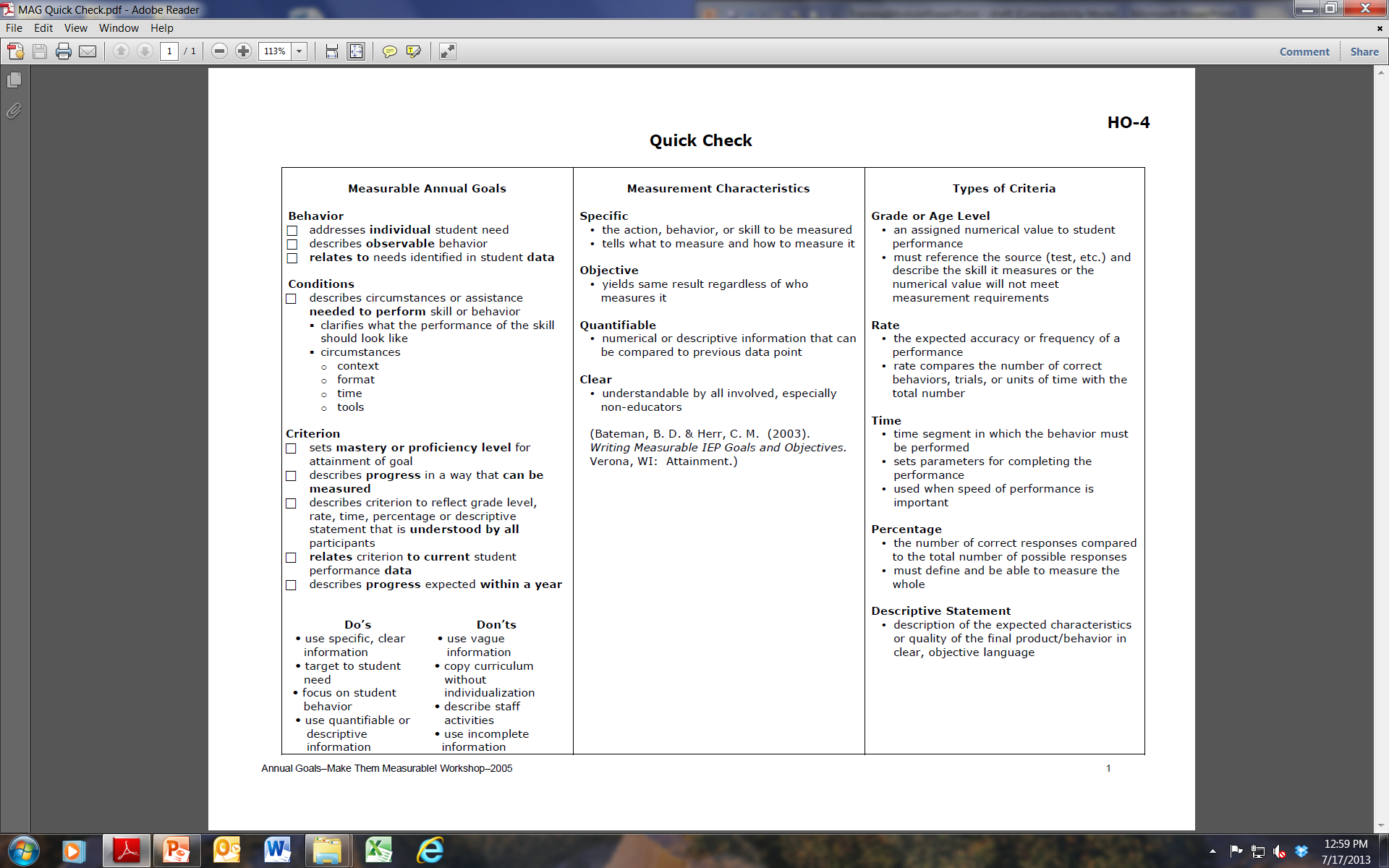 MAG Quick Check
39
[Speaker Notes: Adapted from: http://www.fdlrs.org/IEPDocs/Developing%20Quality%20IEPs%20Training%20Materials.Section%203%20Appendix.2012.pdf
The measurable annual goal “Quick Check”, included in this module, is a guide for developing annual goals that are measurable, specific, objective, quantifiable, and clear.
Annual goals should be specific enough to enable the IEP team and the service providers to both (a) implement the resulting services described in the IEP and (b) measure whether a student is making progress on the goal. 
Since measuring student progress is connected to the student's annual goals, the IEP team should write annual goals that are clear and objectively measurable.
The annual goals also provide valuable information to teachers/service providers who are implementing the services described in the IEP.]
Compliant Goals – Reading
“Bob will read 2nd grade level words in isolation, phrases, and sentences with 80% accuracy, improving reading skills from a sight word bank (SWB) of 150 words to a SWB of 250 words as measured by teacher data.”
“When given a beginning 2nd grade level passage, Bob will read the passage and answer comprehension questions with 90% accuracy by (date).”  (Note: Present levels indicated student was currently at a beginning 1st grade level with 70% comprehension).
“Sue will increase her reading comprehension skills and improve her MAP (Measures of Academic Progress) score from 107 to 150 by (date).”
40
See also IEP samples A, B, E, and G.
[Speaker Notes: Example 1 – The baseline is a sight word bank of 150 words at the 2nd grade level, the target is sight word bank of 250 words, and the unit of measure is the number of words at 80% accuracy.  
Example 2 – The baseline for this goal was found in the present levels – beginning 1st grade level with 70% comprehension.  The target in the goal is 2nd grade level with 90% comprehension.
Example 3 – The baseline is a MAP score of 107, the target is 150, and the unit of measure is the MAP score.]
Compliant Goals – Reading (cont.)
“Bob will improve his oral reading fluency from 80 correct words per minute at the 3rd grade level, to 100 correct words per minute at the 4th grade level as measured by teacher-made assessment.”
“Sue will increase her basic reading skills from a mid-4th grade level to a mid-5th grade level as measured by curriculum-based assessments.”
“When given 4-word sentences and 10 picture cards, Bob will choose the corresponding photo, improving from 50% of trials to 80% or more of trials as measured by team-collected data sheets.”
41
See also IEP samples A, B, E, and G.
[Speaker Notes: Example 1 – The baseline is 80 correct words per minute at the 3rd grade level, the target is 100 correct words per minute at the 4th grade level, and the measurement is words per minute on a teacher-made assessment.
Example 2 – The baseline is mid-4th grade, the target is mid-5th grade, and the unit of measure is grade level using a curriculum-based assessment.
Example 3 – The baseline is 50% accuracy in identifying pictures from a 4-word sentence, the target is 80% in the same skill, and the unit of measure is the percentage of trials on a data sheet.]
Non-Compliant Goals – Reading
“Bob will increase vocabulary, main idea, fact & opinion, author’s purpose, inference, classification, deductions, and paraphrasing skills to 90% accuracy.” 
“Sue will improve reading skills by (date) as measured by the following objectives.”
“Sue will participate in activities involving reading for a variety of purposes from 40% participation to 70% participation with 7 of 10 trials at 70% accuracy by (date).”
42
See also IEP samples C and H.
[Speaker Notes: The following slides contain examples of non-compliant academic and functional goals collected from IEPs monitored by OSPI’s Program Review Team.
Example 1 – This goal is missing a baseline.  In addition, the goal lists 8 different reading skills and then assigns an accuracy level to all 8 skills.  Is this a realistic goal?  What is the student’s current level(s) in each of these 8 skills – is the student at exactly the same level in all of the skills?  What measurement/type of assessment will be used to measure completion of this goal?  
Example 2 – Measurable annual goals need to be measurable without relying on objectives to make them measurable.  
Example 3 – This goal is measuring participation rates, rather than reading skills.  It has a baseline and target, but it is not measuring the academic area of reading.]
Compliant Goals – Written Language
“Bob will improve his writing skills from writing one 3-sentence paragraph with an average of 5 grammar/ punctuation errors, to writing a three paragraph essay with no more than 3 grammar/punctuation errors as measured by student work samples.” 
“Sue will improve her writing skills from writing 3 of 52 upper/lower case letters to 40 of 52 letters in correct formation by (date) as measured by teacher-developed assessment.”
“Bob will improve his written language skills from a 3.5 grade level to a 4.5 grade level as measured by standardized assessment.”
43
See also IEP samples A, C, E, G, and H.
[Speaker Notes: Example 1 – The baseline is 3 sentences with 5 errors, the target is 3 paragraphs with no more than 3 errors, and the unit of measure is the number of paragraphs/errors from student work samples. 
Example 2 – The baseline is 3 of 52 letters, the target is 40 of 52 letters, and the unit of measure is number of letters in correct formation on a teacher assessment.
Example 3 – The baseline is 3.5 grade level, the target is 4.5 grade level, and the unit of measure is grade level on a standardized assessment.]
Compliant Goals – Written Language (cont.)
“When given a paragraph with misspelled words and incorrect conventions, Sue will correct the errors improving her editing skills from 60% correct to 80% correct as measured by teacher-created rubric.”
“When given a three-minute timing, Bob will increase his writing skills from 3 correct word sequences (CWS) on a specific topic to 15 CWS on a specific topic as measured by curriculum-based assessment by (date).”
44
See also IEP samples A, C, E, G, and H.
[Speaker Notes: Example 1 – The baseline is 60% accuracy in editing spelling and conventions, the target is 80% accuracy in the same skill, and the unit of measure is accuracy on a teacher-created rubric.
Example 2 – The baseline is three correct word sequences in three minutes, the target is 15 correct word sequences in three minutes, and the unit of measure is the number of correct word sequences per curriculum-based assessment.]
Non-Compliant Goals – Written Language
“Sue will write a 5 paragraph story, which includes the following: prewrite, rough draft, revising, editing, and final copy with no assistance on 3 of 3 trials.” (Note: Present levels indicated student was currently at a beginning 3rd grade level in written language).
“Bob will write clearly and coherently from 40% of the time to 80% of the time as measured by curriculum-based assessments by (date).”
45
See also IEP samples B and D.
[Speaker Notes: Example 1 – This goal is missing a baseline, and the goal itself is very broad.  In addition, the goal’s target (5 paragraphs on 3 trials) is not written in the same unit of measure as the baseline in the present levels (beginning 3rd grade level).  Please note – there is no requirement that the measurable annual goal must use the same unit of measure as the present levels.  However, if the baseline that was provided in the present levels was in the same unit of measure as the goal statement in this particular example, then the goal would have been measurable, and therefore compliant. 
Example 2 – This is a Washington State Learning Standard, which is a standard for all students, and alone is not measurable or individualized to a specific student’s needs.  In addition, this goal is not observable – what do “clearly” and “coherently” mean?  How are those terms defined in the context of this goal in order to be able to measure whether Bob meets the target?]
Compliant Goals – Math (Calculation)
“Sue will improve number sense/counting skills from identifying/representing numbers between 1-14 with 90% accuracy to numbers 1-30 with 90% accuracy as measured by teacher data collection.”
“When given 50 addition problems and 3 minutes, Bob will improve from 21 of 50 correct to 50 out of 50 correct as measured by completion of daily math assignments.”
“Sue will be able to count to 100 with 90% accuracy on 4 of 5 trials by (date).” (Note: Present levels indicated student was currently at able to count to 20 with 100% accuracy).
46
See also IEP samples A, D, E, G, and H.
[Speaker Notes: Example 1 – This goal has a baseline (identifying numbers 1 to 14), a target (identifying numbers 1 to 30), and a unit of measure (90% accuracy through teacher data collection).
Example 2 – This goal has a baseline (21 of 50 addition problems), a target (50 of 50 addition problems), and a unit of measure (number of addition problems correct in 3 minutes).
Example 3 – The baseline for this goal was in the present levels section (counting to 20).  The target in the goal statement is counting to 100, and the unit of measure is 90% accuracy on 4 of 5 trials.]
Compliant Goals – Math (Reasoning)
“When given 20 story problems at the 4th grade level, Sue will improve her ability to identify the correct math equation from 5 out of 20 to 19 out of 20 correct as measured by teacher-designed assessment.”
“When given multiplication/division story problems, Bob will improve accuracy from 5 of 10 correct on 4 of 5 trials to 9 of 10 correct on 4 of 5 trials as measured by curriculum-based assessment.”
“Bob will improve his math reasoning skills from a 6.2 to a 7.5 grade level by (date) as measured by the Woodcock Johnson.”
47
See also IEP samples A, D, E, G, and H.
[Speaker Notes: Example 1 – This goal has a baseline (5 of 20 correct equations), a target (19 of 20 correct equations), and a unit of measure (20 story problems from teacher-designed assessment).
Example 2 – This goal has a baseline (5 of 10 story problems correct), a target (9 of 10 story problems correct), and a unit of measure (10 story problems on 5 trials).
Example 3 – This goal has a baseline (6.2 grade level), a target (7.5 grade level), and a unit of measure (grade level from a standardized assessment).]
Non-Compliant Goals – Math
“Sue will increase her addition, subtraction, and multiplication skills as measured by teacher data by (date).”
“Bob will use mathematics to define and solve problems with 90% accuracy (CCSS 3.1).”
“Bob will increase his math skills by one year’s growth.” (Note: Present levels indicated student was currently able to complete multiplication problems with 65% accuracy).
“Sue will successfully complete daily math assignments, improving overall math skills from below age level to age appropriate as measured by 80% accuracy on daily work.”
48
See also IEP sample C.
[Speaker Notes: Example 1 – This example has no baseline or target.  Where is the student currently functioning in these areas?  Is she functioning the same in all three of the skills listed?  What is the specific target to be achieved?
Example 2 – This example has no baseline, and the target is very broad.  What kind of math problems?  Addition?  Multiplication? Story problems?  What is meant by “define” – orally, in writing…?  Note:  Common Core State Standards/Washington State Learning Standards are the standards for all students, and need to be defined/individualized in order to be used as a measurable annual goal for an individual student.
Example 3 – This example is not measurable because the baseline (multiplication with 65% accuracy), which was found in the present levels, is in a different unit of measure than the target (one year’s growth).  If the present levels had indicated a grade level (i.e. – mid-3rd grade level), this goal would be measurable. 
Example 4 – This example is not measurable because the baseline is vague, as well as the unit of measure.  “Below age level” could imply anywhere from infancy to one month below the student’s current grade level.  In addition, what type of daily work will be assessed?  What specific math skills are being targeted?]
Compliant Goals – Behavior/Social Skills
“Bob will increase his use of self-management skills to a level that supports academic & behavioral success as demonstrated by a reduction of discipline referrals from 8 to 4 in a 3-month period by (date).”
“When given a non-academic, unstructured setting, Sue will independently follow established rules, improving compliant behavior from 0 of 5 to 5 of 5 trials over a 1-month period as measured by formal weekly teacher observations.”
“Sue will improve her social skills from a score of 2.5 to a 3.0 as measured by a teacher-developed social skills survey by (date).”  (Note: in this example, the present levels contained additional information to clarify the specific social skills that the IEP was focusing on.)
49
See also IEP samples D, E, and H.
[Speaker Notes: Example 1 – This goal has a baseline (8 discipline referrals in a 3-month period), a target (4 in a 3-month period), and a unit of measure (number of discipline referrals in a 3-month period).  While the term “self-management skills” is fairly broad, the method for measuring the goal is the number of disciplinary referrals, which is a clear unit of measure.
Example 2 – This goal has a baseline (no compliant behavior during 5 non-academic, unstructured trials in a 1-month period), a target (compliant behavior during 5 of 5 non-academic, unstructured trials during a 1-month period), and a unit of measure (5 observations a month).  (Note – in the present levels, this IEP gave more specific examples defining the student’s specific “non-compliant behaviors”, thus making this goal less broad than it seems).
Example 3 – This goal has a baseline (2.5), a target (3.0), and a unit of measure (score on a teacher-developed social skills survey).  In this IEP, the present levels provided specificity regarding the social skills that were being worked on.]
Compliant Goals – Behavior/Social Skills (cont.)
“To establish and maintain consistent self-discipline/ behavioral skills from a level of a 30-minute supervised lunch to a 30-minute unsupervised lunch and reduce negative behavior incidents with peers from 4 reports per quarter to 1 or less per quarter by (date).”  (Note: in this example, the present levels gave additional information to help define “self-discipline” and “negative behavior incidents”.)
“Bob will refrain from making sounds or blurting out during small group instruction, improving from 1 per minute to 1 or less in 10 minutes as measured by teacher data.”
“Sue will increase time on task from 20 minutes per hour to 40 or more minutes per hour as measured by formal monthly teacher observations by (date).”
50
See also IEP samples D, E, and H.
[Speaker Notes: Example 1 – This goal has multiple baselines (self-discipline for 30 minutes with assistance and 4 behavior incidents with peers), targets relating to those baselines (self-disciplined for 30 minutes independently and 1 or less behavior incidents with peers), and corresponding units of measure for both areas (behavior during a 30 minute lunch period and the number of behavior reports per quarter).  In this example, the present levels included additional clarification regarding the terms “self-discipline” and “negative behavior incidents” to help make the goal observable and measurable.
Example 2 – This goal has a baseline (one inappropriate sound per minute), a target (one or less inappropriate sound in 10 minutes), and a unit of measure (the number of sounds made as measured through teacher data).
Example 3 – This goal has a baseline (on-task behavior for 20 minutes), a target (on-task behavior for 40 or more minutes), and a unit of measure (behavior over a 60 minute period as measured by teacher observation).]
Compliant Goals – Behavior/Social Skills (cont.)
“Bob will follow directions the first time they are given in 8 out of 10 opportunities (from current 2 out of 10) by (date) to be measured by teacher data sheets.”
“Sue will contribute a relevant (i.e. on-topic) opinion/answer after being recognized by the teacher, improving self-management skills from 0 relevant contributions per week to 5 or more per week as measured by group behavior observation check off sheet.”
“Bob will reduce his aggressive behaviors towards peers from requiring staff intervention 5 times per day to 3 times per day or less (on average) by (date).”
51
See also IEP samples D, E, and H.
[Speaker Notes: Example 1 – This goal has a baseline (following directions 2 times), a target (following directions 8 times), and a unit of measure (10 opportunities measured by teacher data sheets).
Example 2 – This goal has a baseline (responding to the teacher appropriately 0 times), a target (responding to the teacher appropriately 5 or more times), and a unit of measure (number of appropriate responses per week as measured by behavior observation sheet).  The goal helps to define a “relevant” opinion by clarifying that it is a response that is on-topic.
Example 3 – This goal has a baseline (requiring staff intervention 5 times), a target (requiring intervention 3 times or less on average), and a unit of measure (average number of incidents requiring intervention per day). While the term “aggressive behaviors” is fairly broad, the method for measuring the goal is the number of staff interventions per day, which is a clear unit of measure.]
Compliant Goals – Behavior/Social Skills (cont.)
“When given SDI in positive behavioral strategies, Sue will improve responding to an adult request within 30 seconds from 60% of the time to at least 90% as measured by a daily behavior sheet.”
“Sue will initiate a social interaction with 1-2 students, improving social skills from no peer interaction per period to 1 peer interaction (or more) per period as measured by teacher data sheet.”
“When given a stressful/frustrating situation (i.e. one that involves writing), Bob will implement a positive coping skill (request a break, ask for help, tell teacher that he is frustrated), from 0/4 trials to 4/4 trials as measured by teacher data collection by (date).”
52
See also IEP samples D, E, and H.
[Speaker Notes: Example 1 – This goal has a baseline (responding to adult requests 60% of the time), a target (responding to adult requests 90% or more of the time), and a unit of measure (percentage of adult requests responded to appropriately).
Example 2 – This goal has a baseline (no peer interactions), a target (1 or more peer interactions), and a unit of measure (number of peer interactions per period).
Example 3 – This goal has a baseline (implementing a coping skill in 0 trials), a target (implementing a coping skill in 4 trials), and a unit of measure (behaviors across four trials).  The goal also contains parenthetical information to help define the broader terms of “stressful/frustrating situation” and “positive coping skill”.]
Non-Compliant Goals – Behavior/Social Skills
“Bob will increase his behavioral/classroom skills from an 80% success rate to 85% success rate by (date) and will be measured by classroom assessment.”
“Sue will practice basic social skills with both adults and peers on a daily basis as measured and recorded over time.”
“Bob will be able to interact with peers appropriately.”
53
See also IEP sample F.
[Speaker Notes: Example 1 – Although it does have a baseline and a target, the unit of measure is vague.  In addition, the goal contains undefined terms – “behavioral/classroom skills” implies any of a vast number of functional (and academic) skills.  What specific behavior(s) are being measured?  
Example 2 – This goal has no baseline, target, or unit of measure.  Also, “basic social skills” is not defined– what specific social skill(s) is the goal focusing on?  How exactly will it be measured?
Example 3 – This goal also has no baseline, target, or unit of measure, and is very broad.  How is “appropriately” defined?  What specific behavior(s) relating to peer interaction is being measured?  How will it be measured?]
Non-Compliant Goals – Behavior/Social Skills (cont.)
“Bob will increase behaviors and social interactions to an appropriate level for his age by (date).”
“Bob will display appropriate classroom and school behaviors with 75% accuracy.”
“Sue will improve her behavior/social interaction from not always displaying appropriate behavior when frustrated to displaying appropriate behavior to enable her to attend mainstream classes by (date).”
54
See also IEP sample F.
[Speaker Notes: Example 1 – In addition to containing undefined terms (what specific “behaviors and social interactions” are being focused on?), there is no baseline or unit of measure for this goal.  
Example 2 – This goal contains undefined terms – “appropriate classroom and school behaviors” could relate to a multitude of skills – what exactly is the student’s problem behavior(s)?  What specific behavior is being targeted?  How will it be measured?  The goal also has no baseline.
Example 3 – The baseline and target are vague.  What specifically is meant by “not always displaying appropriate behavior”?  How is “not always” defined?  How is “appropriate behavior” defined?  What specific level of appropriate behavior is needed “to enable her to attend mainstream classes”?  How would you measure this?]
Compliant Goals – Adaptive/Life Skills/Self-help Skills
“When given a phone number, Bob will call and ask for information, improving phone skills from 0 successful attempts to 3 successful attempts as measured by formal weekly teacher observations.”
“Sue will identify the most economical purchases between 2 similar items, improving money skills from guessing with 10% accuracy to using computational strategies with 90% accuracy by (date).”
“By (date), Bob will make coin exchanges in a variety of ways up to $5 with 90% accuracy.” (Note: Present levels indicated student was currently at able to exchange up to $1 with 80% accuracy).
55
[Speaker Notes: Example 1 – This goal has a baseline (0 successful phone calls), a target (3 successful phone calls), and a unit of measure (number of successful phone calls as observed by teacher).
Example 2 – This goal has a baseline (10% accuracy in guessing between two items), a target (90% accuracy in computing the correct item), and a unit of measure (accuracy in selecting the most economical item between two items).
Example 3 – This goal has a baseline that is included in the present levels section (80% accuracy in making change to $1), a target included in the goal statement (90% accuracy in making change to $5), and a unit of measure (accuracy in making change).]
Compliant Goals – Adaptive/Life Skills (cont.)
“Sue will increase her independent adaptive skills from a baseline teacher checklist of 7 of 20 points to 15 of 20 points on 4 of 5 trials by (date).”
“Bob will use pictures to request an item or object, improving from using pictures to make requests on 20% of trials to 70% of trials as measured by teacher data sheets.”
“Bob will improve toileting, clothing management, fasteners, and hand washing skills from needing verbal cues on 100% of the steps to 25% or fewer steps as measured by task-analysis data sheet.”
56
[Speaker Notes: Example 1 – This goal has a baseline (7 of 20), a target (15 of 20), and a unit of measure (points on a teacher checklist over 5 trials).
Example 2 – This goal has a baseline (20%), a target (70%), and a unit of measure (percent of trials).
Example 3 – This goal has a baseline (needing verbal cues on 100% of the steps), a target (needing cues on 25% or less of the steps), and a unit of measure (performance on a task-analysis data sheet).]
Non-Compliant Goals – Adaptive/Life Skills/Self-help
“Sue will increase functional independence by following a personal hygiene routine and manipulating different fasteners (e.g. button, snap, and zipper) with 90% accuracy by (date).”
“Bob will increase his daily living skills as measured by objectives 5.1 through 5.5.”
“Bob will learn his personal information and be able to write it independently by (date).”
57
[Speaker Notes: Example 1 – This goal has no baseline – where is the student currently performing in relation to the target of 90% accuracy?  In addition, while the term “different fasteners” is defined, the term “personal hygiene routine” is not.
Example 2 – Again, a goal cannot rely on objectives to make it measurable.  This goal statement is missing a baseline, target, and unit of measure.  In addition, “increasing daily living skills” is not defined.  What specific daily living skill(s) is being targeted?
Example 3 – This goal has no baseline and an undefined unit of measure.  What is included in “personal information”?  How will the student’s “independence” in this skill be measured?  Where is the student currently performing on this skill?  
Again, please note that these examples are presented in isolation.  It is possible for the present levels statement in example 1 to provide the baseline for this goal and a definition of the term “personal hygiene routine”, and therefore make the goal measurable (compliant).]
Compliant Goals – Study/Organization Skills
“Sue will improve work completion from 50% to 80% as measured by turned-in assignments in English and math in teacher grade book.”
“When given a student planner, Bob will write in assignments, improving organization skills from requiring adult prompts on 100% of assignments to 0% adult prompts as measured by teacher reports.”
“Bob will request accommodations in given assignments in the general education classroom, improving self-advocacy skills from 1 request per quarter to 1 request per week as measured by general education teacher reports.”
58
See also IEP sample E.
[Speaker Notes: Example 1 – This goal has a baseline (50% work completion), a target (80% work completion), and a unit of measure (percent of English and math assignments that are turned in).
Example 2 – This goal has a baseline (writing assignments in planner with 100% adult prompts), a target (writing assignments independently), and a unit of measure (percent of assignments requiring adult prompts).
Example 3 – This goal has a baseline (requesting accommodations 1 time per quarter), a target (requesting accommodations 1 time per week), and a unit of measure (number of requests identified in general education teacher reports).]
Compliant Goals – Study Skills (cont.)
“Sue will improve work habits as demonstrated by improving from requiring verbal prompts 100% of the time to verbal prompting less than 50% of the time as measured by weekly teacher observations and work participation point sheets.”
“By (date) Bob will improve tests passed from 2 academic tests in 7 weeks to passing 6 tests in 7 weeks as measured by weekly tests.”
59
See also IEP sample E.
[Speaker Notes: Example 1 – This goal has a baseline (requiring prompts 100% of the time), a target (requiring prompts less than 50% of the time), and a unit of measure (percentage of prompts required on work participation point sheet).
Example 2 – This goal has a baseline (passing 2 tests in 7 weeks), a target (passing 6 tests in 7 weeks), and a unit of measure (number of tests passed per 7-week period).]
Non-Compliant Goals – Study/Organization Skills
“To increase Bob’s study skills to include consistency in on-task behaviors and meeting deadlines.”
“Sue will use organizational strategies to improve her ability to complete and turn in 90% of her assignments on time.”
“Sue will improve her functional school behaviors to a level that allows her to participate in the general education curriculum without special education assistance as measured by teacher reports and data records by (date).”
60
See also IEP sample C.
[Speaker Notes: Example 1 – This goal has no baseline, target, or unit of measure.  How exactly is “consistency” defined?  What specific skill(s) is being targeted?  How will the student’s growth be measured?  Where is the student functioning now in relation to these skills?
Example 2 – This goal has no baseline – where is the student performing now in relation to completing assignments on time?  In addition, the term “organizational strategies” is not defined.
Example 3 – This goal has no baseline, and an undefined target and unit of measure.  What are “functional school behaviors”?  How exactly would you measure a “level that allows her to participate in the general education curriculum”?  Where is the student currently functioning in relation to these skills?]
Compliant Goals – Speech (Articulation)
“When given opportunity for conversation in a structured setting, Sue will correctly use productions of the /r/ phonemes in syllables, words, and phrases, improving articulation from 20% to 80% as measured by weekly SLP data.”
“Bob will correctly produce the /th/ sound, improving speech intelligibility from not using the sound in conversational speech to using the sound in conversational speech with 90% accuracy over 3 consecutive SLP sessions.”
“Sue will improve her production of the /sh/ sound in isolation from 25% to 90% accuracy.”
61
See also IEP sample F.
[Speaker Notes: Example 1 – This goal has a baseline (20% accuracy in using the /r/ sound in syllables, words, and phrases), a target (80% accuracy in the same skills), and a unit of measurement (accuracy rates from SLP data).
Example 2 – This goal has a baseline (0% accuracy using the /th/ sound in conversational speech), a target (90% accuracy), and a unit of measure (accuracy of the sound in conversational speech over 3 consecutive sessions).
Example 3 – This goal has a baseline (25% accuracy using the /sh/ sound in isolation), a target (90% accuracy in the same skill), and a unit of measure (accuracy of the sound in isolation).]
Compliant Goals – Speech (Language)
“When asked a ‘wh’ question, Bob will respond accurately, improving expressive language skills from 40% to 80% as measured by weekly therapist data by (date).”
“When given a prompt, Bob will select the correct example/picture, improving receptive language skills from age 5.6 to 6.3 as measured by SLP data and/or standardized tests.”
“Using context clues, Sue will define unfamiliar words, improving vocabulary from a 4th grade to a 5th grade level as measured by therapy data and standardized tests.”
62
See also IEP sample F.
[Speaker Notes: Example 1 – This goal has a baseline (40% accuracy in responses to ‘wh’ questions), a target (80% accuracy), and a unit of measure (accuracy of responses as measured by weekly therapist data).
Example 2 – This goal has a baseline (5.6 age level), a target (6.3 age level), and a unit of measure (age level on SLP data and/or standardized test).
Example 3 – This goal has a baseline (4th grade level), a target (5th grade level), and a unit of measure (grade level on therapy data/standardized test).]
Non-Compliant Goals – Speech/Language
“When asked, Sue will say /sh/ in all positions in words, sentences, and conversation with 90% accuracy.”
“Bob will increase overall speech intelligibility by producing various CV combinations without omitting consonant sounds or syllables.”
“Bob will increase his vocabulary comprehension from a below average level to an average level by (date).”
“Sue will demonstrate understanding of curriculum and language used in a 5th grade classroom.”
63
[Speaker Notes: Example 1 – This goal is missing a baseline – where is the student currently functioning in relation to production of the /sh/ sound?
Example 2 – This goal has no baseline, target, or unit of measure.
Example 3 – This goal is missing a baseline, target, and unit of measure.  What do the terms “below average” and “average” mean?  For a fourth grader, for example, “below average” could be anywhere from non-verbal to a high-third grade level. 
Example 4 – This goal contains undefined terms - “an understanding of curriculum and language” could imply any number of different academic areas, not to mention specific skills.  There is also no baseline, target, or unit of measure.]
Compliant Goals – Motor (Fine)
“Sue will improve her fine motor skills in the areas of tracing, copying, and cutting from the 1st percentile to the 3rd percentile as measured by standardized assessment.”
“Bob will improve fine motor skills from being able to control a pencil in a maze with angled lines within ¼ inch to ⅛ - 1/16 inch as measured by weekly OT data.”
“Bob will improve his fine motor skills from 48 months to 72 months as measured by the Battelle Developmental Inventory by (date).”
“Sue will improve fine motor control by 15% increased speed in hand dexterity tasks as measured by improving from 98 seconds to 83 seconds to place 30 small pegs.”
64
[Speaker Notes: Example 1 – This goal has a baseline (tracing, copying, and cutting at the 1st percentile), a target (3rd percentile), and a unit of measure (percentile score on a standardized assessment).
Example 2 – This goal has a baseline (staying within ¼ inch of a maze), a target (staying within 1/8 to 1/16 inch), and a unit of measure (inches as measured by OT data).
Example 3 – This goal has a baseline (48 months), a target (72 months), and a unit of measure (age level on a standardized test).
Example 4 – This goal has a baseline (98 seconds), a target (15% increase – to 83 seconds), and a unit of measure (number of seconds required to place 30 pegs).]
Compliant Goals – Motor (Gross)
“Bob will improve gross motor skills from hopping forward 1 time on one foot to skipping forward 40 feet as measured by therapist data on 4 of 5 trials.”
“Sue will improve trunk control from being able to reach 25% outside base of support to able to reach 75% outside base of support as measured by monthly PT data.”
“To improve Sue’s functional gross motor skills from propelling her wheelchair for 20 feet to propelling it between classrooms independently and from bearing weight at a table for 3 minutes to bearing weight for at least 5 minutes as measured by mastery of the objectives below.”
65
[Speaker Notes: Example 1 – This goal has a baseline (hopping forward one foot), a target (skipping 40 feet), and a unit of measure (therapist data over 5 trials).
Example 2 – This goal has a baseline (reaching 25% outside base of support), a target (reaching 75%), and a unit of measure (percent of reach as measured by PT data).
Example 3 – This goal has two baselines (propelling wheelchair 20 feet and bearing weight for 3 minutes), two corresponding targets (propelling wheelchair between classrooms and bearing weight 5 minutes), and two units of measure (feet of wheelchair movement and minutes of bearing weight).  Note – While this goal does mention “as measured by mastery of the objectives below”, it still contains all of the required components within the goal statement itself.]
Non-Compliant Goals – Motor (Fine & Gross)
“Bob will demonstrate improved fine/visual motor skills as demonstrated by his ability to manipulate all fasteners (snaps, buttons, and zippers) from requiring maximum assistance to requiring minimum assistance by (date).”
“By (date), when given a classroom writing assignment, Bob will write, improving the legibility of his writing from inconsistent placement of letters and words in relation to the lines to 75% accuracy in letter/word placement as measured by writing samples.”
“Sue will improve gross motor skills to participate fully in PE and maintain a healthy lifestyle as measured by meeting the below objectives by (date).”
66
[Speaker Notes: Example 1 – This goal contains undefined terms.  What are “maximum assistance” and “minimum assistance”?  How will the skill be measured – in trials, accuracy rates, number of fasteners manipulated, etc.?
Example 2 – This goal has an undefined baseline.  How exactly is “inconsistent placement of letters and words” defined?  Where specifically is the student currently functioning in relation to this skill?
Example 3 – This goal also contains undefined terms – what specific “gross motor skills” are being targeted?  In addition, “maintaining a healthy lifestyle” has a multitude of different implications.  The goal also has no baseline, target, or unit of measure.  As mentioned previously, goals cannot rely upon objectives for their measurability.]
Compliant Goals – Transition/Vocational Skills
“Sue will identify jobs of interest from indicating no jobs of interest to listing at least 3 potential jobs of interest as measured by career portfolio.”
“Bob will increase his Work Experience Evaluation Rating from a 27/50 (graded on (date)) to a 40/50 or higher by (date).”
“When given potential careers of interest, Bob will improve his vocational skills from being able to list 0 job-related requirements to listing at least 3 requirements as measured by teacher data collection sheets.”
67
[Speaker Notes: Note – these are examples of annual IEP goals in the area of transition/vocational skills.  These are not postsecondary goals.  Please refer to slides 68-69 for an explanation of the difference between annual IEP goals and measurable postsecondary goals.

Example 1 – This goal has a baseline (identifying no jobs of interest), a target (identifying at least 3 jobs of interest), and a unit of measure (the number of jobs identified through a career portfolio).
Example 2 – This goal has a baseline (27 of 50), a target (40 of 50 or higher), and a unit of measure (score out of 50 on a work experience evaluation scale).
Example 3 – This goal has a baseline (listing 0 job-related requirements), a target (listing at least 3 requirements), and a unit of measure (number of requirements listed as measured by teacher data collection sheets).

It is not a requirement that all IEPs for students turning 16 and above include separate annual IEP goals in the area of “vocational skills” or “transition”.  Academic and functional goals in other areas can support the student’s postsecondary goals.  Examples of annual IEP goals that could support postsecondary goals include, but are not limited to:
Academic goals, such as improving reading skills to a certain level, for a student who plans to go to a four-year college.
Written language goals that include writing resumes and letters of application for a student who plans to pursue employment (or postsecondary education) after graduation.
Behavior goals addressing on-the-job behavior for a student with behavior concerns who plans to pursue employment.
Adaptive/life skills goals in the area of accessing community services (such as public transportation) to address independent living skills.

Note: It is not necessary for an evaluation/reevaluation report to contain a specific recommendation for “vocational skills” or “transition” in order for transition/vocational-related goals to be included in the IEP  when the student reaches transition age.  The IEP will not be considered to be inconsistent  with the evaluation if it contains annual goals for transition or vocational skills.]
Compliant Goals – Transition (cont.)
“When given contact information for Disability Student Services at the local community college, Bob will find out about accommodations and services, improving knowledge of the available accommodations/services from 0% to 100% as measured by conference and write up of services with special education teacher.”
“Sue will perform a specified job-related task, improving from being able to accomplish the task in 30-45 minutes to performing the job in 20 minutes with 2 or less verbal prompts as measured by data sheets.”
68
[Speaker Notes: Note – these are examples of annual IEP goals in the area of transition/vocational skills.  These are not postsecondary goals.  Please refer to slides 68-69 for an explanation of the difference between annual IEP goals and measurable postsecondary goals.

Example 1 – This goal has a baseline (knowing 0% of accommodations and services), a target (knowing 100% of accommodations and services), and a unit of measure (percentage of accommodations/services known as measured by teacher conference).
Example 2 – This goal has a baseline (finishing a job-related task in 30-45 minutes), a target (finishing the task in 20 minutes or less with 2 or less prompts), and a unit of measure (length of time required to complete a task).]
Compliant Goals – Transition (cont.)
“Sue will follow a recipe, improving meal preparation skills from 2 meals prepared successfully per week to 5 meals prepared successfully per week as measured by documentation of formal teacher observations.”
“Bob will increase work-related skills/behaviors from 5 items to 8 items as measured by the Brigance Inventory in the Work Skills and Behaviors section.”
69
[Speaker Notes: Note – these are examples of annual IEP goals in the area of transition/vocational skills.  These are not postsecondary goals.  Please refer to slides 68-69 for an explanation of the difference between annual IEP goals and measurable postsecondary goals.

Example 1 – This goal has a baseline (preparing 2 meals successfully), a target (preparing 5 meals successfully), and a unit of measure (number of meals successfully prepared per week).
Example 2 – This goal has a baseline (5 items), a target (8 items), and a unit of measure (number of work-related skills as measured by a work skills inventory).]
Non-Compliant Goals – Transition/Vocational Skills
“Bob will pass classes and earn credit toward graduation.”
“Bob will improve his job-related transitional skills in order to apply for admission into Tri Tech Skills Center.”
“Bob will increase his knowledge of post-secondary education, employment, and community living as meas. by documentation of successful activities by (date).”
“Sue will increase her knowledge of post-secondary placement opportunities as well as research-based careers based on a completed functional vocational assessment.”
“Sue will research possible career interests as measured by completion of an interest inventory by (date).”
70
[Speaker Notes: Note – these are examples of annual IEP goals in the area of transition/vocational skills.  These are not postsecondary goals.  Please refer to slides 81 and 82 for an explanation of the difference between annual IEP goals and measurable postsecondary goals.
Example 1 – This goal has no baseline or target.  How many classes has the student successfully completed as of the IEP date?  How many classes/credits are still required of the student for graduation?  In addition, this goal does not appear to involve any sort of specially designed instruction – passing general education classes is not SDI.  And, passing classes and earning credits are what all high school students are doing – this is not individualized to Bob’s needs.
Example 2 – This goal has no baseline, target, or unit of measure.  What specific “job-related transition skills” are being targeted?  Where specifically is the student currently performing in relation to these skills?  How will mastery of the skills be measured?
Example 3 – This goal has no baseline, target, or unit of measure.  In addition, the goal (knowledge of education, employment, and community living) is undefined.  What specific knowledge or skill is being targeted?  Where specifically is the student currently performing in relation to these skills?  How will mastery of the skills be measured?
Examples 4 and 5 – These goals have no baseline or target.  The unit of measure is the completion of a functional vocational assessment/interest inventory.  This implies that the skill being targeted in this goal is the student’s ability to complete an assessment/inventory, rather than increasing skills in the area of transition.]
IEP Summary of ServicesWAC 392-172A-03090(1)(i)
The IEP must include:
“the projected date for the beginning of the services and modifications… and the anticipated frequency, location, and duration of those services and modifications”.

Note: It is very important to delineate the location of each service being provided in order for the district to be able to accurately calculate and report each student’s LRE (Least Restrictive Environment), which examines the extent to which the student is removed from the general education setting in order to receive special education services.
71
[Speaker Notes: For each identified area of service, the IEP summary of services (often referred to as the “service matrix”) should designate a frequency, location, and duration for that service:
Projected date(s) for initiation: When a service will start.
Expected duration: When a service will end.  In some cases, the duration may be less than an entire school year.
Frequency: How long and how often each session of the service will be provided.  This may include the amount of time each day or week and how many times per week or month.
Location: Where services will be provided (e.g., general education setting, special education setting).
Service times should be separated out by service area (i.e. reading, writing, math), rather than lumping all of the service time into one block of time (i.e. “academics”, “pre-academics”, etc.).  The frequency, location, and duration of services should be clear to the parents and everyone involved in implementing the IEP.
Ranges of time or an “as needed” designation are not considered an appropriate explanation of the frequency for an area of service.
With the federal focus on least restrictive environment (LRE), it is extremely important to clearly identify the specific location of each service being provided.  Without this information, it is difficult, if not impossible, to accurately determine the student’s LRE for reporting purposes.]
Summary of Service Example
The sections highlighted in pink above are non-compliant.
72
See also IEP example D.
[Speaker Notes: Example 1 – Math – the location is unclear.  Indicating “resource room/general education class” does not identify how much of the 400 minutes is being provided outside of the general education classroom, thus making it difficult to determine the LRE for this student.  In this example, although the provider section is not marked as non-compliant, it would be clearer to the parents and everyone involved in implementing the IEP to more specifically indicate the provider of the service – will the general education teacher provide the instruction or the special education teacher (or if a combination, how much instruction will be provided by each provider).
Example 2 – “Functional Academics” – These service areas should be separated out (i.e. reading, writing, and math).  Listing one time, 3 hours per week, for all three service areas combined does not clearly identify how much instruction is being provided in each of the three areas.  Is it one hour each; two hours for reading and 30 minutes each for math and writing, etc.?  In addition, the location should indicate whether the student is receiving services in a general education or special education setting.  “Washington Elementary School” does not clarify the specific location of the services.
Example 3 – “Special education” – What specific services is the student receiving?  It would appear that all of the services, which are unclear due to use of the term “special education” to describe the specific service(s), are lumped into one large block of time.  They should be separated out, and the specific service(s) should be listed, rather than simply saying “special education”.
Example 4 – Life skills – The projected start date on this example is unclear.  Exactly when in 2017 is the service going to begin?
Example 5 – Behavior – The projected start date and duration on this example are unclear.  When in May will the services begin and end?  The frequency is also unclear – “as needed” does not adequately describe the frequency of the services to be provided.  In addition, “as needed” raises a concern about the provision of specially designed instruction to this student, since SDI must be planned and organized, and not provided on an “as-needed” basis.  The location, “High School”, is also unclear.  Is this a general education setting or a special education setting?
Example 6 – Occupational therapy – The projected start date is unclear.  When exactly will the services begin?  The frequency, identified in a range of time, is also unclear, and again raises a concern about the provision of this service in a planned, organized manner.]
LRE Explanation of the ExtentWAC 392-172A-03090(1)(e)
The IEP must contain an explanation of the extent, if any, that the student will not participate with nondisabled students in the general education classroom and extracurricular and nonacademic activities.
73
[Speaker Notes: If a student is receiving all services in a general education setting and has the opportunity to participate in all extracurricular and nonacademic activities with nondisabled students, then it is permissible to mark this section of the IEP as “not applicable”.  Otherwise, the IEP must include a description of the extent to which the student will not participate with general education peers in the classroom and in extracurricular and nonacademic activities.
Note: this requirement is for an “explanation”, not a “justification”.]
LRE Explanation – Compliant Examples
“Sue will participate in the general education classroom with non-disabled peers during all academic and non-academic activities with the exception of 320 minutes per week when she receives specially designed instruction in the resource room.” 
“Not applicable”. (Note: The service matrix indicates that the student receives all special education services in the general education setting).
74
See also IEP samples F and G.
[Speaker Notes: Example 1 – This statement explains the extent to which the student not participate with nondisabled students – for 320 minutes per week while she is in the resource room. 
Example 2 – The requirement is for the IEP to describe the extent to which the student does not participate, if any.  Since this student is in general education for the entire school day, no explanation is required.]
LRE Explanation – Non-Compliant Examples
“Bob requires SDI in the areas of reading, math, and behavior.”
“Sue will receive one period per day of SDI for reading in the resource room setting.  The remainder of her time will be with her general education peers.” (Note: The service matrix indicates that the student is in the resource room setting for reading, writing, and math for a total of 10 hours per week).
“Not applicable”. (Note: The service matrix indicates that the student is in a special education setting for SDI in the area of behavior).
75
See also IEP samples A, C, D, E, and H.
[Speaker Notes: Example 1 – This doesn’t explain the extent to which the student not participate with nondisabled students.  Just because Bob requires SDI doesn’t mean that those areas are required to be provided in a separate (i.e. special education) setting.
Example 2 – In this example, the explanation is not consistent with the service matrix.  According to the service matrix, Sue is removed from the general education classroom for more than just the area of reading and for more than one period per day.
Example 3 – According to the service matrix, the student is removed from the general education classroom for special education services.  Therefore, it is not acceptable to leave the LRE explanation blank.]
Secondary Transition - OverviewWAC 392-172A-03090(1)(j)
“Beginning not later than the first IEP to be in 
	effect when the student turns 16, or younger if determined appropriate by the IEP team”, the IEP must include:
“Appropriate measurable postsecondary goals based upon age appropriate transition assessments related to training, education, employment, and, where appropriate, independent living skills; and
The transition services including courses of study needed to assist the student in reaching those goals.”
76
[Speaker Notes: The regulations specify that transition services must be addressed in the IEPs of students turning age 16 (or younger if appropriate).  This means that when the student is 15 years old and will turn 16 during the life of the IEP, secondary transition must be addressed in the IEP.
The postsecondary goals for all students must address, at a minimum, two areas (domains): education/training and employment.  When determined appropriate by the IEP team, a third domain must also be addressed – independent living skills. 
These areas (domains) can be addressed in separate postsecondary goal statements, or may be combined into one goal statement.
Postsecondary goals are not limited to the first year after graduation, but should cover the student’s desired outcomes for life after high school.
Postsecondary goals must be based upon age-appropriate transition assessment information (formal, informal, or a combination of both).
Students must be invited to attend the IEP meeting when transition is being discussed – this is a legal requirement of IDEA.  If the student does not attend the IEP meeting, the IEP team must take steps to ensure that the student’s preferences and interests are considered (see slide 106).]
Age-Appropriate Transition AssessmentWAC 392-172A-03090(1)(j)(i)
Transition assessment is a structured, coordinated effort to collect data on students’ strengths, needs, preferences, and interests related to their postsecondary goals (Sitlington, et. al, 2007). Formal assessments are standardized instruments that include descriptions of their norming process, reliability and validity, and recommended uses (NTACT, 2016). In contrast, informal assessments generally provide descriptive information but lack formal norming procedures (NTACT, 2016).
77
[Speaker Notes: This definition of transition assessment is from the National Technical Assistance Center on Transition’s Evaluation Toolkit (www.transitionta.org) – retrieved June 29, 2017.
Transition assessment is an ongoing process that is conducted to individualize the student’s postsecondary goals and to develop transition services that are relevant and meaningful.
Transition assessments should address the student’s strengths (abilities/aptitudes), needs, preferences, and interests. 
Initial transition assessments should be completed prior to the student’s 16th birthday so that the results can be included in the IEP prior to the student turning 16 (or earlier if determined appropriate by the IEP team).
It is critical for the IEP team to utilize age-appropriate transition assessment results, as these provide the foundation for all subsequent components of transition planning – developing postsecondary goals, developing annual IEP goals, designing an appropriate course of study, and determining necessary transition services.
Transition assessment information may be found anywhere within the IEP, evaluation, or student’s file. For example, the IEP team may address the student’s strengths and needs within the present levels section(s) of the IEP, rather than in the secondary transition section.]
Transition Assessment - Sources
Sources of transition assessment information include, but are not limited to:
Formal interest/aptitude tests and/or surveys,
Quarterly or semester grades throughout high school,
Current psychological assessment data indicating areas of strength and weakness,
College entrance exam scores (if applying to 4-year colleges),
78
See also IEP sample E.
[Speaker Notes: It is important to remember that transition assessment is an ongoing process, not a one-time event.  A student’s interests and preferences may change over time.  Conducting ongoing transition assessments will help the IEP team design services that are the most appropriate to meet the student’s current transition needs.
Best practice is to include assessment information that is:
provided by multiple people, 
regarding student performance in multiple environments,
gathered using multiple sources of data, 
based on naturally occurring experiences, 
understandable, and 
gathered using instruments and methods that are sensitive to cultural diversity.]
Transition Assessment – Sources (continued)
Informal interviews with the student,
Student completion of interest inventories,
Questionnaires to establish student interests and preferences,
Functional vocational evaluations,
Interviews with the family, and
Student observations.
79
See also IEP sample E.
[Speaker Notes: These types of data, combined with a connection of this information to the postsecondary goal(s), would satisfy the requirement of “age-appropriate transition assessment”.
For a non-compliant example of age-appropriate transition assessment, see sample IEP E.  The “Analysis of Samples” document describes why this area was determined to be non-compliant.]
Transition – Postsecondary GoalsWAC 392-172A-03090(1)(j)(i)
IEPs for students turning 16 and older (or younger if appropriate) must include appropriate measurable postsecondary goals based upon age- appropriate transition assessments related to:
Training/education, 
employment, and, 
if appropriate, independent living skills.
Postsecondary goals must be reviewed and updated annually.
80
[Speaker Notes: It is important to note the use of the term “and”.  Postsecondary goals must address, at a minimum, education/training and employment for all students.  For some students, if appropriate, the IEP must also include a postsecondary goal that addresses independent living skills.
Postsecondary goals are required to be reviewed annually, and updated as appropriate, to ensure that they reflect the student’s current needs, strengths, preferences, and interests.
For a very small percentage of the most significantly disabled students, postsecondary goals for education/training and/or employment may not be appropriate.  The IEP team, including the parent, needs to make this decision on an individual student basis.  If the team determines that this is the case, the IEP should clearly state the reason(s) why a goal for education/training and/or employment is not appropriate for the student, and provide age-appropriate transition assessment data to support the IEP team’s decision.  The focus of the postsecondary goals, transition services, annual IEP goals, and course of study would then be on independent living skills.
A measurable postsecondary goal is one that can be clearly identified as “met” or “not met”.  In other words, is it possible to determine if the goal was achieved or not?  For example, did the student go to a 4-year college?  Did the student obtain a job as an auto mechanic?  This is different than an annual IEP goal, which must include a baseline, a target, and a unit of measure (see slides 38 and 39). 
Please note: The IEP is not a performance contract, and does not constitute a guarantee by the district that a child will attain the stated postsecondary goals.  Districts do, however, have continuing obligations to make good faith efforts to assist the child in achieving the goals listed in the IEP, including those related to transition services.]
Measurable Postsecondary Goals vs. Measurable Annual Goals
Measurable Postsecondary Goals are the student’s identified goals for after the student leaves high school, and must address postsecondary education/training, employment, and (if appropriate) independent living skills.

Measurable Annual Goals are the annual IEP goals that address what the student will accomplish during that particular school year in each identified area of service.
81
[Speaker Notes: Don’t confuse a measurable postsecondary goal with a measurable annual goal. 
 A measurable postsecondary goal is a statement of the desired outcome for the student after leaving high school (and is not limited to the first year after graduation).  A postsecondary goal is measurable if it can be observed as “met” or “not met”.  For example, attending a 4 year college and becoming a teacher are measurable postsecondary goals that cover the areas of education and employment. The student either attends a four year college, or he/she does not.  The student becomes a teacher, or he/she does not.  A postsecondary goal is not the process of pursuing or moving toward a desired outcome.
Measurable annual goals are skills that the student will be focusing on during the life of the annual IEP. For IEPs that address transition, annual goals should be designed to assist the student in reaching his/her postsecondary goals.  NSTTAC defines measurable annual goals as “statements that describe what a child with a disability can reasonably be expected to accomplish (e.g., master some skill or knowledge [not an activity]) within a twelve month period in the child's special education program.”  As described on slide 38, in order to be measurable, annual goals must include a baseline, a target, and a unit of measure.]
Measurable Postsecondary Goals vs. Measurable Annual Goals (continued)
Measurable Postsecondary Goal example:
	“After graduation, Bob will attend a 2-year community college program in order to become employed as an auto mechanic.” 
Measurable Annual IEP Goal example:
	“Bob will increase his basic reading skills, using technical manuals relating to auto mechanics, from a 5th grade level to a 6th grade level by (date) as measured by curriculum-based assessments.”
82
[Speaker Notes: This slide shows an example of a postsecondary goal and an example of a annual IEP goal to illustrate the difference between the two.
Example 1 – Measurable Postsecondary Goal – This example covers both education (2-year community college program) and employment (auto mechanic).  It is clear that this goal is to take place after the student leaves high school, but it is not limited to the first year after graduation.  It is measurable because the outcome is observable – the student will either attend a community college program or he will not, and he will become an auto mechanic or he will not.
Example 2 – Measurable Annual IEP Goal – This is a one-year goal for improving reading skills through the use of technical manuals related to the student’s postsecondary goals.  The annual IEP goal is designed to take place during the life of the annual IEP, while the student is still in high school.  It is measurable because it includes a baseline (5th grade level) and a target (6th grade level) as well as a unit of measure (grade level on a curriculum-based assessment).  This annual IEP goal supports the student in reaching his postsecondary goals for employment (the use of auto mechanics manuals will support his goal to become an auto mechanic) and education (improving reading skills will support his goal to attend a community college program).]
Postsecondary Goals –  Education/Training Examples
“After graduation, Bob will attend a 2-year culinary arts program.” 
“Upon completion of high school, Sue will enroll in courses at a local Community College.” 
“Sue will obtain an Early Childhood degree from a 4-year college.” 
“Bob will complete welding courses at a local Community College to attain an Entry Level Welding Certificate.”
83
See also IEP samples E, G, and H.
[Speaker Notes: The examples provided on this and the following slides are adapted from the National Secondary Transition Technical Assistance Center’s (NSTTAC’s) training module.  This module, along with a number of resources and checklists relating to indicator 13 (secondary transition) can be found on their website at:  www.nsttac.org  

This slide shows examples of postsecondary goals that cover only the area of education/training.  Remember that, if you use these examples, another goal would need to be included for the area of employment, and a third, if appropriate, in the area of independent living skills.
Example 1 – Attending a 2-year culinary arts program is the focus of this postsecondary goal.  The outcome is observable (measurable) – Bob either attends a 2-year culinary arts program or does not.  The outcome occurs after the student leaves high school.
Example 2 – Participation in postsecondary education is the focus of this goal.  Enrollment at a community college can be observed (measured) – the student either enrolls in the college or does not. The outcome occurs after the student leaves high school.  Note that there would likely be less specificity in the postsecondary goals articulated by younger students (i.e. students who are 15 or 16), than those in their last years of high school. This goal could be made more specific by including a phrase such as “will enroll in the general Associate’s Degree program at….” 
Example 3 – Participation in postsecondary education is the focus of this goal.  Obtaining a degree at a college can be observed (measured) – the student either obtains a degree or does not.  The outcome occurs after the student leaves high school.  Note - It is not necessary to specify the focus of the student’s degree for the goal to be measurable. However, increased specificity in postsecondary goal statements (when the student articulates this information) can improve the relevance of services provided during high school. 
Example 4 – Participation in training is the focus of this goal.  Successful completion of a welding certificate can be observed (measured) – the student either obtains the certificate or does not. The outcome occurs after the student leaves high school.]
Postsecondary Goals –  Education/Training Examples
“Sue will participate in an in-home or center-based program with medical and therapeutic supports.” 
“After graduation, Bob will participate in on-the- job training to improve his work skills in his job at a grocery store.”
“After high school, Bob will improve his social, self-advocacy, and self-care skills by attending instruction at a center-based adult program.”
84
See also IEP samples E, G, and H.
[Speaker Notes: This slide provides examples of postsecondary goals that cover only the area of education/training.  Remember that, if you use these examples, another goal would need to be included for the area of employment, and a third, if appropriate, in the area of independent living skills.
Example 1 – Participation in training is the focus of this goal.   Participation is observable (measurable) – the student either participates in the program or she does not. The outcome occurs after the student leaves high school. 
Example 2 – On-the-job training in a postsecondary environment is the focus of this goal statement.  Participation in job training is observable (measurable). The outcome occurs after the student leaves high school. 
Example 3 – Attending a center-based program focused on training is the focus of this goal statement.  Improving the skills noted is an explicit outcome for the student.  Attending the program is observable (measurable). The outcome occurs after the student leaves high school.]
Postsecondary Goals –  Education/Training – Non-Examples
“Upon graduation, Sue will continue to learn about life skills and reading.”
“Bob will learn about welding.”
“After leaving high school, Sue wants to take some classes.” 
“Bob will continue to explore his postsecondary education options.”
85
See also IEP sample F.
[Speaker Notes: This slide provides examples of postsecondary goals for education/training that are non-compliant.
Example 1 – Participation in learning is the focus of this goal, but no specific place or program for this learning is specified. The expectation for learning is not explicitly stated. 
Example 2 – Learning about welding is not measurable as stated, since no criteria or timeframe is identified.  The expectation for learning, or behavior, is not explicitly stated.  In addition, it is not stated that the goal will occur after the student leaves high school – learning about welding could occur while the student is still in high school. 
Example 3 – “Some classes” does not provide adequate detail regarding the student’s post-school training goal.  In addition, “Wants” does not indicate an explicit behavior by the student that will occur after the student leaves high school that can be observed as occurring or not occurring (please see the speaker notes on slide 88 for more information regarding this practice). 
Example 4 – This is not a post-high school goal since exploring postsecondary education options can be completed while the student is still in high school.]
Postsecondary Goals – Employment Examples
“After college, Sue will have a career in the field of early childhood education.” 
“After obtaining certification, Bob will be a self-employed welder.”  
“After graduation, Bob will receive job development services from DVR and will participate in technologically supported self-employment or volunteer work within 1 year of graduation.”
“The summer after leaving high school, Sue will obtain a part-time position in a community retail environment.”
86
See also IEP samples E, F, and G.
[Speaker Notes: This slide provides examples of postsecondary goals that cover only the area of employment.  Remember that, if you use these examples, another goal would need to be included for the area of education/training, and a third, if appropriate, in the area of independent living skills.

Example 1 – Postsecondary employment in the field of early childhood education is the focus of this goal.  While this is a long-term goal statement, it does identify an outcome (having a career in a particular field) that can be observed as occurring or not. The outcome occurs after the student leaves high school.
Example 2 – Self-employment is the focus of this goal.  The result of this goal is observable (measurable) –  the student either becomes a self-employed welder or does not.  The outcome occurs after the student leaves high school.
Example 3 – Technologically supported self-employment/volunteer work is the focus of this goal.  The goal is observable (measurable): “receive services” and “participate” can be observed as occurring or not.  The outcome occurs after the student leaves high school.
Example 4 – Obtaining employment is the focus of this goal.  Obtaining a part-time position in a retail environment can be observed (measured) – either the student obtains the position or does not. The outcome occurs after the student leaves high school.]
Postsecondary Goals – Employment Examples
“After finishing high school Bob will increase his work hours in the business department of a local office supply store, and will contact XYZ Adult Agency for employment support services, if needed.”
“After graduation, Bob will get a job at a grocery store, where he enjoyed a job shadowing experience during school.”
“Within three months of graduation, Bob will obtain an employment position with coaching and support that allows him to work to his maximum stamina and incorporates the use of assistive technology.”
87
See also IEP samples E, F, and G.
[Speaker Notes: This slide provides examples of postsecondary goals that cover only the area of employment.  Remember that, if you use these examples, another goal would need to be included for the area of education/training, and a third, if appropriate, in the area of independent living skills.

Example 1 – Participation in employment is the focus of this goal.  Increasing work hours is observable (measurable) – he either increases his work hours at the store or he does not.  The outcome occurs after the student leaves high school.
Example 2 – Employment at a grocery store is the focus of this goal.  The action in this goal statement is observable (measurable) – he either obtains the job or he does not.  The outcome occurs after the student leaves high school.  While not required, this goal statement includes a connection to a transition service that he received while in school (job shadow experience).
Example 3 – Employment that incorporates assistive technology is the focus of this goal. The goal is observable (measurable) – he either obtains the position or he does not.  The outcome occurs after the student leaves high school.]
Postsecondary Goals –  Employment – Non-Examples
“Bob will attend a job fair on the college campus.”
“Sue hopes to work with young children someday.”
“Bob wants to work as a welder.”
“Upon completion of high school, Sue will apply  for services through DVR to support her participation in a vocational center program.”
“Sue will work with DVR services to ensure community employment.”
“Sue will get a job.”
88
See also IEP sample H.
[Speaker Notes: This slide provides examples of postsecondary goals for employment that are non-compliant.
Example 1 – While “attending a job fair” is measurable, this statement suggests an activity toward a postsecondary goal, rather than a goal itself.  In addition, this activity could occur while the student is still in high school.
Example 2 – “Hopes” is not a measurable outcome (see “**” below).   “Work with young children” does not necessarily indicate an employment goal.
Example 3 – “Wants” is not an outcome (see “**” below).  This goal statement is not observable (measurable).
Example 4 – Applying to vocational rehabilitative services is an activity, rather than an outcome.  In addition, this activity may be achieved while the student is still in high school. 
Example 5 – The expectation for learning, or behavior, is not explicitly stated.   “Ensure community employment” suggests a process, rather than an outcome.  It is not clear that these activities will occur, or will continue to occur, after the student leaves high school.
Example 6 – The generic goal to “get a job” does not take into consideration the student’s individual strengths preferences, and interests (as determined through age-appropriate transition assessment) – more specificity is needed.  Further, it is unclear that this will occur after the student leaves high school. 
**Please note: Using the term “will” rather than “hopes to”, “wants to”, or “plans to”, meets compliance standards.  However, the use of one of these less objective phrases, in and of itself, may not automatically result in a compliance finding, as long as the other transition requirements are met.  (The IEP is not a performance contract, and does not constitute a guarantee by the district that a child will attain the stated postsecondary goals.  Districts do, however, have continuing obligations to make good faith efforts to assist the child in achieving the goals listed in the IEP, including those related to transition services.)]
Independent Living Skills - Definition
Independent living skills are skills necessary for management of one’s personal self-care and daily independent living, including the personal management skills needed to interact with others, daily living skills, financial management skills, and the self-management of healthcare/wellness needs.
89
[Speaker Notes: Source: State Toolkit for Examining Post-School Success: A Facilitator’s Guide, retrieved from the National Technical Assistance Center on Transition website (www.transitionta.org) on June 29, 2017.]
Postsecondary Goals – Independent Living Examples
“Upon completion of high school, Sue will utilize public transportation, including the public bus and uptown trolley.” 
“Upon completion of high school, Bob will independently prepare for work each day, including dressing, making his bed, making his lunch, and accessing transportation.”
“Upon completion of high school, Sue will play soccer in a recreational soccer league at the YMCA.”
90
[Speaker Notes: This slide provides examples of postsecondary goals that cover only the area of independent living skills.  Postsecondary goals would also need to be included for the areas of education/training and employment.

Example 1 – Utilization of public transportation (community access), is the focus of this goal.  Use of the bus is observable (measurable) – the student either performs the necessary activities or she does not. The outcome occurs after the student leaves high school.
Example 2 – Participation in independent living skill development, specifically residential skills, is the focus of this goal.  Independently preparing for work each day is observable (measurable) – he either performs the necessary activities or does not.  The outcome occurs after the student leaves high school.
Example 3 – Participation in independent living skill development, specifically community recreational activities, is the focus of this goal.  Joining a team is observable (measurable) – she either joins the team or she does not. The outcome occurs after the student leaves high school.]
Postsecondary Goals – Independent Living Examples
“After graduation Sue will live at home and participate to the maximum extent possible in her daily routines (e.g. feeding, dressing, bathing, activating small appliances/media devices, choice making, etc.) and environment through the use of technology.”
“After graduation, Bob will utilize an augmentative communication device at home and in the community that allows familiar and non-familiar individuals to communicate with him regarding needs, wants, and desires.”
91
[Speaker Notes: This slide provides examples of postsecondary goals that cover only the area of independent living skills.  Remember that, if you use these examples, goals would also need to be included for the areas of education/training and employment.

Example 1 – Participation in self-care is the focus of this goal.  The goal is observable (measurable) – the student either participates in self-care activities or she does not.  The goal is stated in terms of outcomes, rather than activities or processes toward outcomes. The outcome occurs after the student leaves high school.
Example 2 – Use of an augmentative communication device is the focus of this goal.  The goal observable (measurable) – the student either utilizes augmentative communication or he does not.  The goal is stated in terms of outcomes, rather than activities or processes toward outcomes.  The outcome occurs after the student leaves high school.]
Postsecondary Goals –  Independent Living Skills – Non-Examples
“Sue will live at home with her parents.”
“Bob enjoys watching DVDs, looking at books, listening to his iPod, watching his younger sister play video games, sitting with family for meals, and making music on his electronic keyboard.”
“Sue should continue to use her facial expressions as a reliable mode to communicate her preferences as well as practice increasing her communication skills via eye gaze at concrete objects.”
“Bob will learn to use the bus system.”
92
See also IEP sample H.
[Speaker Notes: This slide provides examples of postsecondary goals for independent living skills that are non-compliant.
Example 1 – This is a goal for a placement, rather than for an independent living skill or skills. Note: Based on multiple years of monitoring results, this is the primary reason that an independent living skills goal is found to be non-compliant.
Example 2 – While this information includes a consideration of the student’s preferences and interests, he has already developed these skills. This is a statement of the student’s preferences, not an outcome (goal). “Enjoys” is neither observable nor measurable.  In addition, no timeframe or date is stated for this goal – it is stated as an activity that is currently happening rather than a goal for after the student leaves high school.  
Example 3 – While “using facial expressions” is observable (measurable), it is not a postsecondary goal, because she has already developed this skill.  In addition, “practice increasing” is an activity toward an outcome, not an outcome itself.
Example 4 – The expectation for learning, or behavior, is not explicitly stated – this is a process/activity toward an outcome, not an outcome itself.  It is not clear that the goal will occur after the student leaves high school – learning to use the bus system could occur while the student is still in high school.]
Transition ServicesWAC 392-172A-01190 and -03090(1)(j)(ii)
Transition services should be based on the individual student’s needs, taking into account the student’s strengths, preferences, and interests.
Transition services include instruction, related services, community experiences, the development of employment and other post-school adult living objectives, and if appropriate, the acquisition of daily living skills and provision of a functional vocational evaluation.
93
[Speaker Notes: As mentioned on slide 76, IEPs for students turning age 16 and older (or younger if determined appropriate by the IEP team) must include transition services needed to assist the student in reaching his/her postsecondary goals.
Transition services cover a wide array of activities, as shown on this slide, including instruction (which includes both general education and specially designed instruction), related services, community experiences, etc.
Transition services must address the student’s needs, strengths, preferences, and interests, and should be related to assisting the student in reaching his/her identified postsecondary goals.
If any of the transition services described on the IEP are likely to be provided or paid for by an outside agency (someone other than the school district), then representatives of that agency must be invited to participate in the student’s IEP meeting (with the consent of the parent/adult student).  Please refer to slide 107 for more information.]
Transition Services –  Examples
Instruction related to word processing / keyboarding skills 
Tutoring (peer or teacher) in reading comprehension strategies 
Self-monitoring instruction related to on-task behavior
Social skills training 
Self-advocacy training
Instruction related to on the job safety
94
See also IEP samples E, F, G, and H.
[Speaker Notes: This slide provides examples of transition services in the area of instruction.  These examples could be provided as regular or specially designed instruction.  Remember that transition services should relate directly to the student’s identified postsecondary goal(s).
Example 1 – This transition service could support a student whose postsecondary goal for education/training was college, community college, etc.  It could also support an employment goal if the student’s goal is to work in a field requiring these skills.
Example 2 – Tutoring in reading comprehension could support a variety of postsecondary goals, including goals for education/training, employment, and independent living (depending on the content of the reading comprehension instruction).
Examples 3 and 4 – Self-monitoring of on-task behavior and social skills training could support postsecondary goals for education/training as well as employment.
Example 5 – Self-advocacy skills are important for many postsecondary goals in the area of education/training, and can also support goals for employment.
Example 6 – Instruction in on the job safety could support a postsecondary goal for employment.]
Transition Services –  Examples
Instruction in accessing public transportation
Occupational therapy to improve handwriting
Speech therapy to improve expressive language
Community visits to local businesses in the student’s area of interest
Job shadow experiences related to the student’s postsecondary goal(s)
Field trips to the local grocery store
Visits to the local community college campus.
95
See also IEP samples E, F, G, and H.
[Speaker Notes: This slide provides examples of transition services in the areas of instruction, related services, and community experiences. 
Example 1 – Instruction in accessing public transportation is an example of a transition service in the area of instruction.  This example could support a postsecondary goal for any area – education/training, employment, and independent living skills.
Examples 2 and 3 – Occupational and speech therapy are examples of transition services in the area of related services.  These examples could support a postsecondary goal for any area – education/training, employment, or independent living skills.
Examples 4 and 5 – Community visits and job shadow experiences are examples of transition services in the area of community experiences.  These examples could support a postsecondary goal for employment (as long as the community visits and job shadow experiences are related to the student’s field of interest).
Example 6 – A field trip to the local grocery store is an example of a transition service in the area of community experiences.  This example could support a postsecondary goal for independent living skills.
Example 7 – College visitation is an example of a transition service in the area of community experiences.  This example could support a postsecondary goal for education/training.]
Transition Services –  Examples
Conducting interviews with professionals in the student’s area of interest
Making a vocational rehabilitation referral
Applying for college and disability support services
Completing job applications/mock interviews
Providing instruction in maintaining a bank account, cooking skills, personal hygiene, etc.
Completing a career preference inventory
96
See also IEP samples E, F, G, and H.
[Speaker Notes: This slide provides examples of transition services in the areas of community experiences, development of employment and other post-school adult living objectives, acquisition of daily living skills, and provision of a functional vocational evaluation. 

Example 1 – Conducting interviews with professionals is an example of a transition service in the area of community experiences.  This example could support a postsecondary goal for employment (as long as the professionals interviewed were in positions related to the student’s field of interest).
Example 2 – Vocational rehabilitation referral is an example of a transition service in the area of development of employment and other post-school adult living objectives.  This example could support a postsecondary goal for any area – education/training, employment, and/or independent living skills.
Example 3 – Applying for college and disability support services are examples of transition services in the area of development of employment and other post-school adult living objectives.  This example could support a postsecondary goal for education/training.
Example 4 – Completing job applications and mock interviews are examples of transition services in the area of development of employment and other post-school adult living objectives.  These examples could support a postsecondary goal for employment.
Example 5 – Instruction in maintaining a bank account, cooking skills, and personal hygiene are examples of transition services in the area of acquisition of daily living skills (and in the area of instruction as well).  These examples could support a postsecondary goal for independent living skills.
Example 6 – A career preference inventory is an example of a transition service in the area of provision of a functional vocational evaluation.  This example could support a postsecondary goal for employment.]
Transition Services –  Non-Examples
Shortened assignments
Extra time to complete tests
Modified grading
Preferential seating
Oral tests
Use of calculator or other manipulatives
Assistive technology devices
Large print materials
97
[Speaker Notes: These examples are accommodations, not transition services.  Remember that transition services include instruction, related service, community experience, development of employment/post-school adult living objectives, and if appropriate, acquisition of daily living skills and provision of a functional vocational evaluation.  Accommodations do not fit into any of these areas.
Once again, it is important that transition services relate directly to the student’s identified postsecondary goal(s).]
Transition - Course(s) of StudyWAC 392-172A-03090(1)(j)(ii)
The IEP must include “transition services, including courses of study needed to assist the student in reaching those [measurable postsecondary] goals.”
98
[Speaker Notes: A course of study includes, but is not limited to: vocational education opportunities, participation in specific classes, work-based learning (including community experiences), etc.   
The course of study should be consistent with the student’s specific postsecondary goals, and should reflect future coursework and instruction rather than past courses already taken. The course of study may be for the year in which the IEP is in effect or may be for multiple years.
The statement describing the student’s planned course of study includes the instructional program and experiences the school district will provide to prepare the student to meet the requirements of the high school diploma and to prepare for transition from school to adult living. Simply stating that the student will work toward a high school diploma does not provide an adequate description of the course of study.
For example, if a student’s postsecondary goal is to attend a two-year community college program and be employed as an auto technician, the course of study could include: work-based learning at a local automotive center, participation in an auto mechanics class at the high school, participation in an automotive program at the local skills center, specially designed instruction in core academic areas related to the goal (such as reading automotive technical manuals), instruction in completing college applications, etc.]
Course(s) of Study –  Compliant Examples
The box on the IEP is checked showing that the student will engage in the school district’s standard College Preparatory courses of study during the next 4 years of high school.  (Note: This example covers education only, see presenter’s notes for more info.)
“For Bob’s upcoming 11th grade year, he will participate in Psychology, English 12, Algebra II, Band, Phys Ed, Work Experience, Child Development, and Resource Room.”
Courses are listed identifying what the student will take each year of high school.
99
See also IEP samples F, G, and H.
[Speaker Notes: Example 1 – This example reflects a course of study (college prep courses) that supports the postsecondary education/training goal of attending college after graduation.  Note – this example does not include a course of study to support the student’s employment goal.  More information would need to be added to this example regarding specific courses that would relate directly to the student’s employment goal and independent living skills goal (if appropriate).  
Example 2 – The courses listed here are consistent with the student’s postsecondary goals (early childhood education and attending college).  The listed courses cover the upcoming school year.  
Example 3 – The course of study does not necessarily need to include a listing of every class that the student will take, but it could take this format.  Note – the course of study should be consistent with the student’s postsecondary goals for education/training, employment, and if appropriate, independent living skills.]
Course(s) of Study –  Compliant Examples
“Sue will continue to receive specially designed instruction with an alternate curriculum, including instruction focused on self-care and communication skills, and will participate in work experience and vocational elective courses during her last 2 years of school.”
“During his upcoming senior year, Bob will receive specially designed instruction with an alternate curriculum, including instruction focused on career development, functional academics, and community referenced skills that are linked to the state standards for Reading and Math.”
100
See also IEP samples F, G, and H.
[Speaker Notes: Example 1 – This is a medically fragile student with significant cognitive and physical disabilities whose curriculum must be modified.  The curriculum described is consistent with her postsecondary goals.  
Example 2 – This is a student with significant cognitive and physical disabilities whose curriculum must be modified.  The curriculum described is consistent with his postsecondary goals and includes opportunities to access the state standards through alternative methods.]
Course(s) of Study – Non-Compliant Examples
A box is checked on the IEP indicating that the student is completing the courses required for a high school diploma.
“The student took wood shop, auto body repair, and metal working last year.”  
“Bob attends the self-contained classroom for students with developmental disabilities who are older than 18.”
101
See also IEP sample E.
[Speaker Notes: Example 1 – The standard option without any explanation of accommodations, modifications, or alternative paths would be inappropriate based on the IEP team’s knowledge of the student’s strengths and needs and his/her postsecondary goals.  Using a checkbox with no additional information makes it difficult to determine if that course of study truly supports the student in reaching his/her postsecondary goals.  In addition, all high school students are completing courses required for a high school diploma, so this course of study is not specific to this student and his/her individual needs.
Example 2 – The course of study must address future coursework, not past courses taken.  
Example 3 – Identifying the student’s placement does not indicate information about the curriculum and its relevance to his postsecondary goals.]
Transition - Annual IEP Goals WAC 392-172A-03090
IEPs must contain measurable annual goals, including academic and functional goals, designed to meet the student’s needs that result from the student’s disability.
102
[Speaker Notes: IEPs for students turning 16 and above are not required to include separate annual IEP goals in the area of “vocational skills” or “transition” (i.e.- goals titled “vocational skills” or “transition”).  Academic and functional goals in other areas can support the student’s postsecondary goals.  
Note: It is not necessary for an evaluation/reevaluation report to contain a specific recommendation for “vocational skills” or “transition” in order for transition/vocational-related goals to be included in the IEP when the student reaches transition age.  The IEP would not be considered to be inconsistent  with the evaluation if it contained annual goals for transition or vocational skills.]
Transition - Annual IEP GoalsExamples
Academic goals, such as improving reading comprehension skills.
Written language goals that include writing resumes and letters of application.
Behavior goals addressing on the job behavior.
Adaptive/life skills goals in the area of accessing community services (such as public transportation)
103
See also IEP samples E, F, G, and H.
[Speaker Notes: These are examples of annual IEP goals that could support a student’s postsecondary goals.  Remember that annual IEP goals should be designed to assist the student in reaching his/her specific, identified postsecondary goal(s).

Example 1 – Academic goals could support a student’s postsecondary goal for education/training, such as attending a two-year or four-year college.
Example 2 – Writing resumes and letters of application could support a student’s postsecondary goal for education/training or employment.
Example 3 – Behavior goals addressing on the job behavior could support a student’s postsecondary goal for employment.
Example 4 – Adaptive/life skills goals, such as accessing public transportation, maintaining a bank account, learning cooking skills, etc., could support a student’s postsecondary goal for independent living skills.]
Transition - Student ParticipationWAC 392-172A-03095(2)
Students must be invited to participate in IEP meetings when postsecondary goals and/or transition services will be discussed.
If the student does not attend the IEP meeting, the district must take steps to ensure that the student’s preferences and interests are considered.
104
See also IEP sample E.
[Speaker Notes: Since secondary transition, including postsecondary goals and transition services, is required to be addressed in the IEP for all students turning age 16 and above, all students turning 16 and above must be invited to participate in their IEP meetings.  If the IEP team will be discussing transition at an age younger than 16, the student must also be invited to the IEP meeting.
If the student is unable to attend the IEP meeting, the IEP should document evidence that the student’s preferences and interests were considered. The steps the IEP team took are not required to be documented in the IEP; however, the district is responsible for maintaining documentation that students’ needs, preferences and interests were considered. Examples could include (but are not limited to):
Student interviews.
Interest surveys.
Observations of the student’s preferences and interests.
First-person written statements from the student (i.e. – “I like to work with cars and with my hands.  I want to be a mechanic after I graduate.”)
For a non-compliant example of student participation, see IEP sample E.]
Transition – Agency Participation WAC 392-172A-03095(2)(c)
If any of the transition services identified on the IEP are likely to be provided or paid for by an agency other than the school district, representatives of that agency must be invited to participate in the IEP meeting.
Written consent from the parent or adult student must be obtained prior to inviting agency representatives to the IEP meeting.
105
[Speaker Notes: This requirement is applicable if any of the transition services identified on the IEP are going to be provided or paid for by an outside agency (i.e. – anyone other than the school district).  
Prior consent for participation of agency representatives is necessary to address issues of confidentiality of student information.  If the parent/adult student does not provide consent, then the district is not required to invite representatives of the outside agency to the IEP meeting.
This requirement does not apply to activities such as inviting post-school agency representatives (such as DDD, DVR, SSI, college disability coordinators, etc.) to the IEP meeting to simply share information about post-school options and how to enroll for services.  Inviting agency representatives to the IEP meeting for these purposes would not typically require the prior consent of the parent/adult student.
Washington has a model state form that covers agency invitation.  Refer to form #4 (“Meeting Invitation”) on OSPI’s website at:  http://www.k12.wa.us/SpecialEd/Data/ModelStateForms.aspx]
Secondary Transition Resources
Center for Change in Transition Services:
www.seattleu.edu/ccts/ 

National Technical Assistance Center on Transition (NTACT):   
www.transitionta.org
106
[Speaker Notes: The Center for Change in Transition Services is an OSPI-funded state needs project that provides resources such as:
Post-school survey information
Agency resource lists by county
Exemplary practices
Online Transition Training Modules covering each of the required transition components.
Transition Guide for Washington State – comprehensive overview of all aspects of secondary transition.
Transition Services for Students with Disabilities: Administrator’s Guide – including an overview of the law, transition timelines, transition assessment information, and guides for writing secondary IEPs.
Guide to Transition Assessment in Washington State  – including information regarding age-appropriate transition assessments and sample assessment instruments.
Transition and the IEP Training Packet – training module covering all aspects of writing procedurally compliant transitional IEPs.
Monthly webinars on a variety of topics related to secondary transition.

NTACT is a federally-funded technical assistance center that provides resources such as:
Age-Appropriate Transition Assessment Toolkit  – a guide to conducting age-appropriate transition assessments, including samples of formal and informal assessment instruments.
Indicator 13 Checklist – helps states and districts identify procedurally compliant secondary IEPs.
Student Case Study Examples and Non-Examples– includes examples and non-examples of procedurally compliant transition components for several fictitious students.]
Additional Resources
Model State Forms:
www.k12.wa.us/SpecialEd/Data/ModelStateForms.aspx

OSPI Technical Assistance Papers:
www.k12.wa.us/SpecialEd/publications.aspx

OSEP IEP and Evaluation Q&A:
https://www2.ed.gov/policy/speced/guid/idea/iep-qa-2010.pdf
107
[Speaker Notes: Model State Forms, which include all compliance areas as well as important “Points to Consider” for each form, are available on OSPI’s website.
OSPI’s Special Education Section has developed several Technical Assistance Papers (TAPs) addressing topics such as discipline, evaluation procedures, and a review of the basics of the Individuals with Disabilities Education Act (IDEA). 
The federal Office of Special Education Programs (OSEP) issued a technical assistance document, revised June 2010, titled “Questions and Answers on Individualized Education Programs (IEP’s), Evaluations, and Reevaluations”.   Topics addressed include: 
students transferring from one district to another, 
initial evaluation timelines and determination of eligibility, 
IEP team membership and IEP meetings, 
consent provisions, 
related services, and 
secondary transition.]
Contact Information
Questions and comments related to the format, content, or use of this module should be directed to:
OSPI Special Education
360-725-6075
speced@k12.wa.us
108
Copyright information
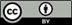 Except where otherwise noted, content by the Office of Superintendent of Public Instruction on this site is licensed under a Creative Commons Attribution License. All logos and trademarks are property of their respective owners.

Alternate material licenses with different levels of user permission are clearly indicated next to the specific content in the materials. 

If any work is adapted, note the substantive changes and re-title, removing any Washington Office of Superintendent of Public Instruction logos. Provide the following attribution: “This resource was adapted from original materials provided by the Office of Superintendent of Public Instruction. Original materials may be accessed on the OSPI website.

We also ask that you apply an open license to the new derivative work, with the least restrictive open license possible that is not in conflict with existing licenses. This will allow the public to realize the educational impact from the substantial investments the state, the federal government, and private foundations have made in educational resources created by OSPI employees and their collaborators.
109